Педагогический STEM-парк
Московский городской педагогический университет и ассоциация участников рынка артиндустрии
Лаборатории STEM-парка
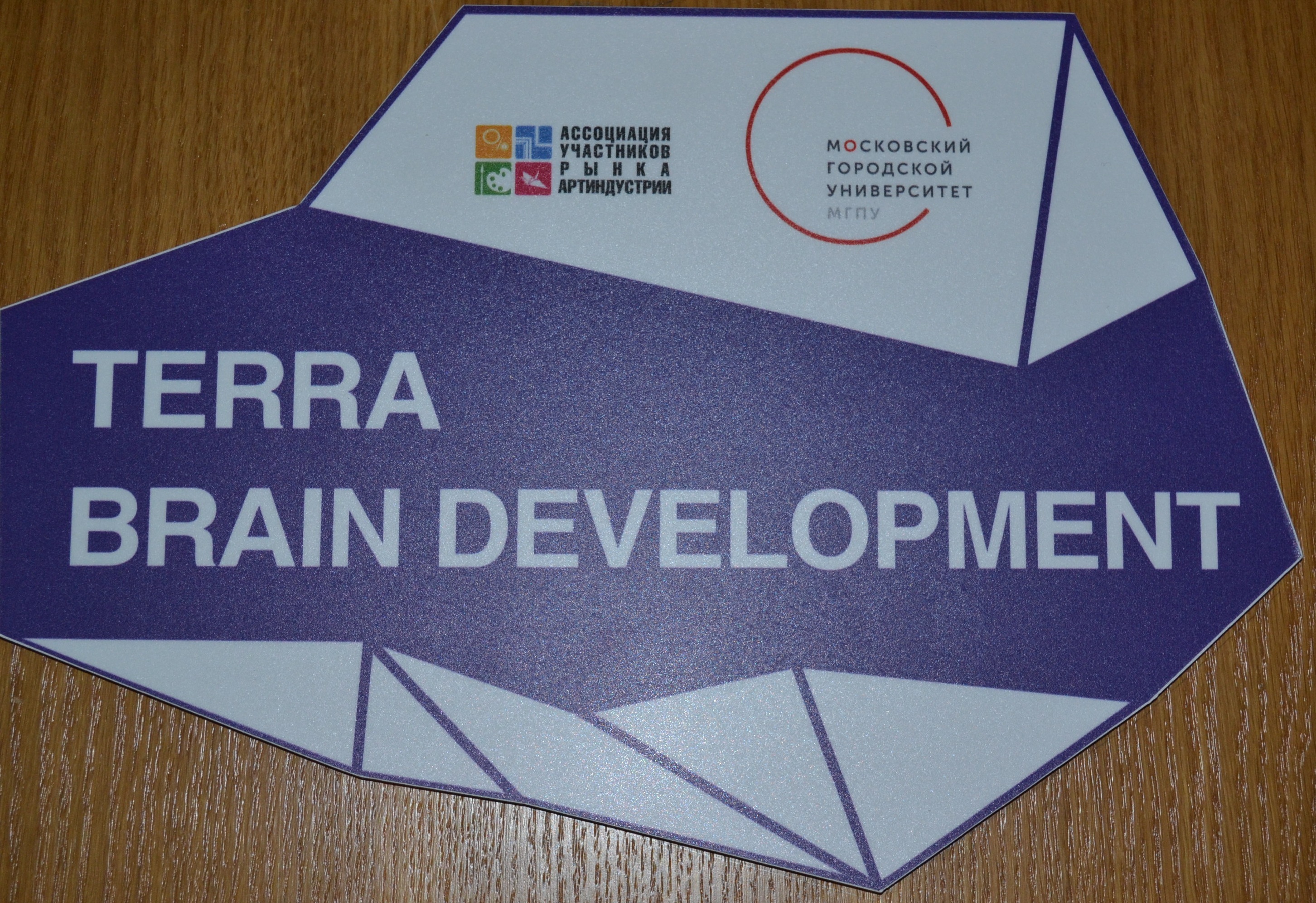 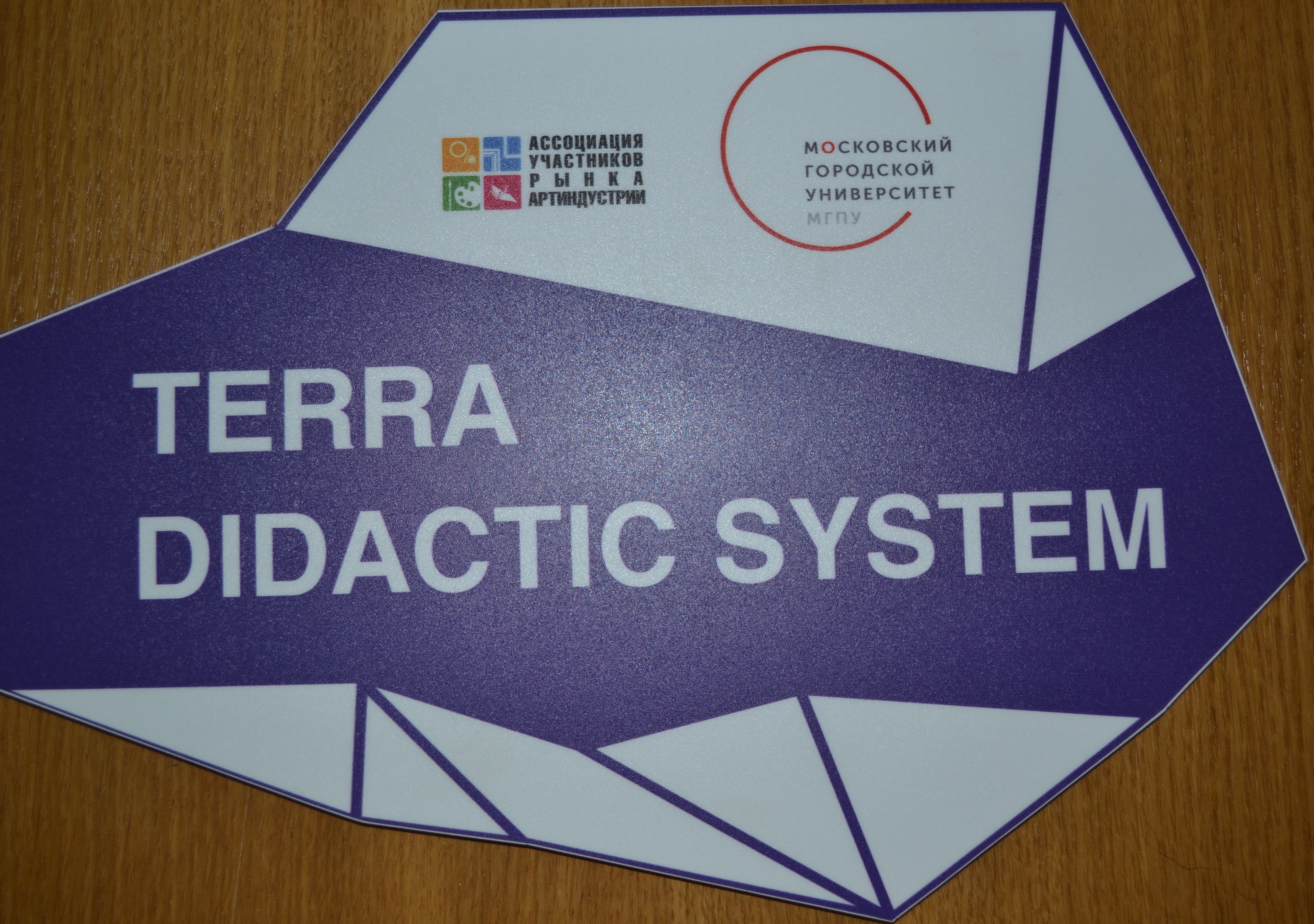 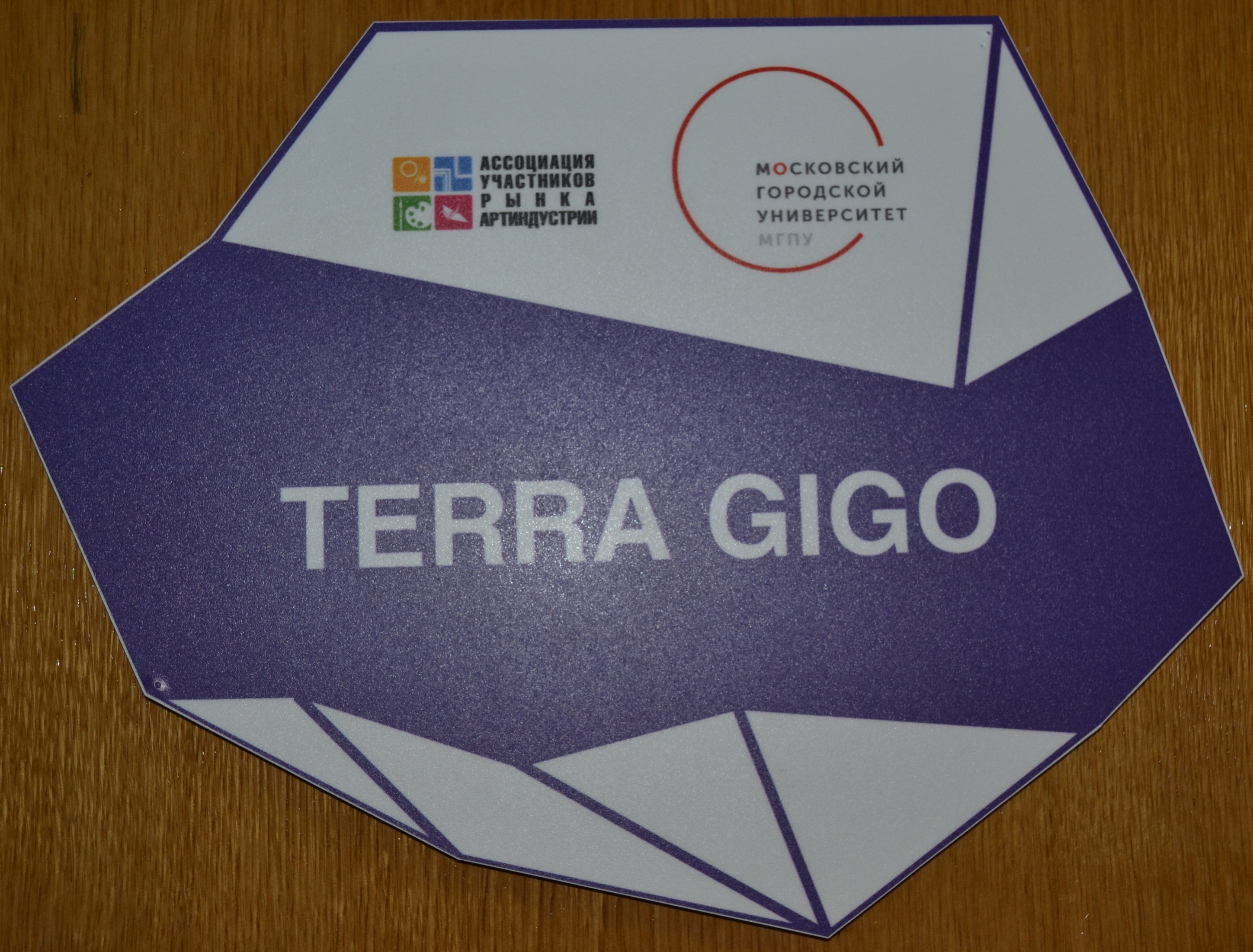 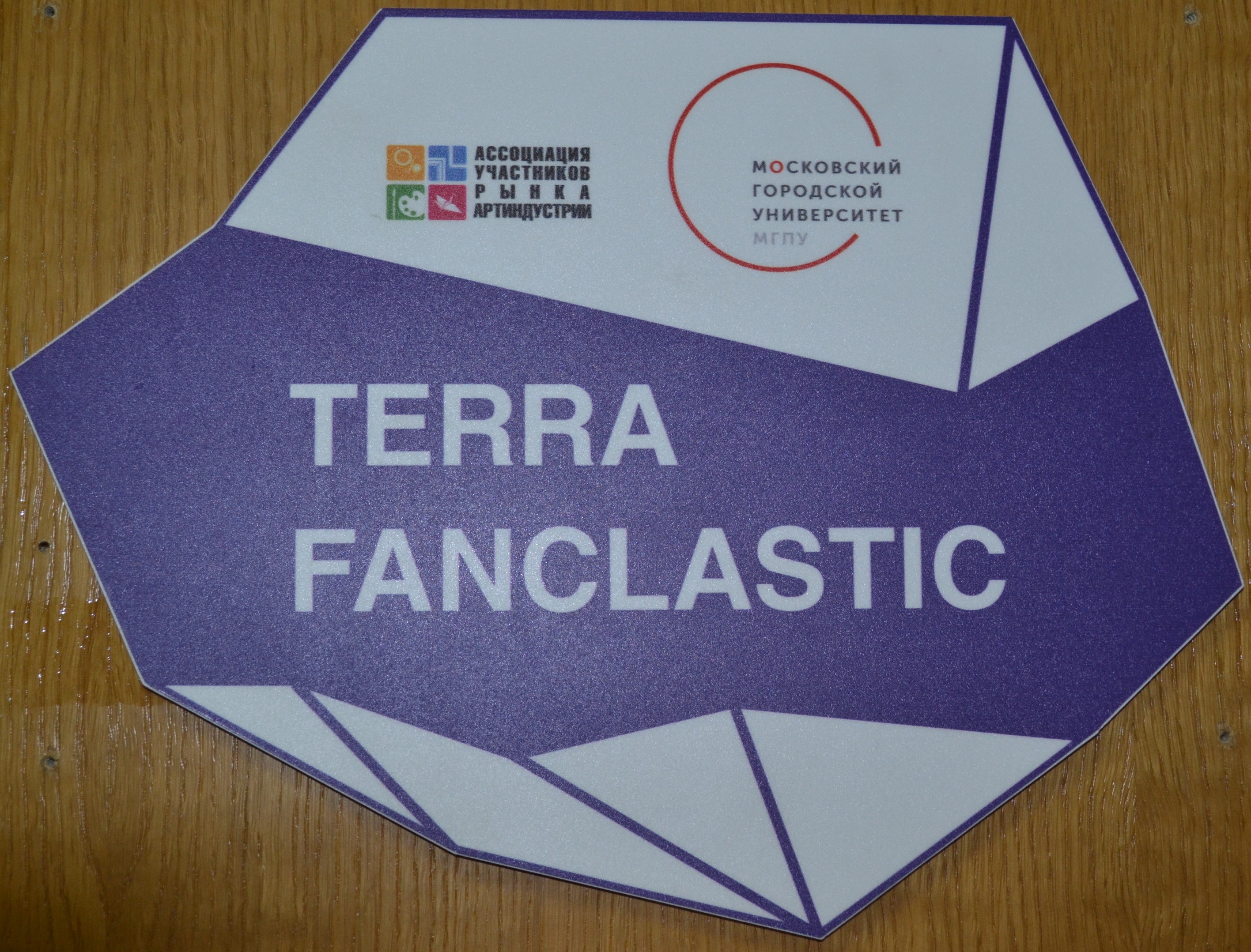 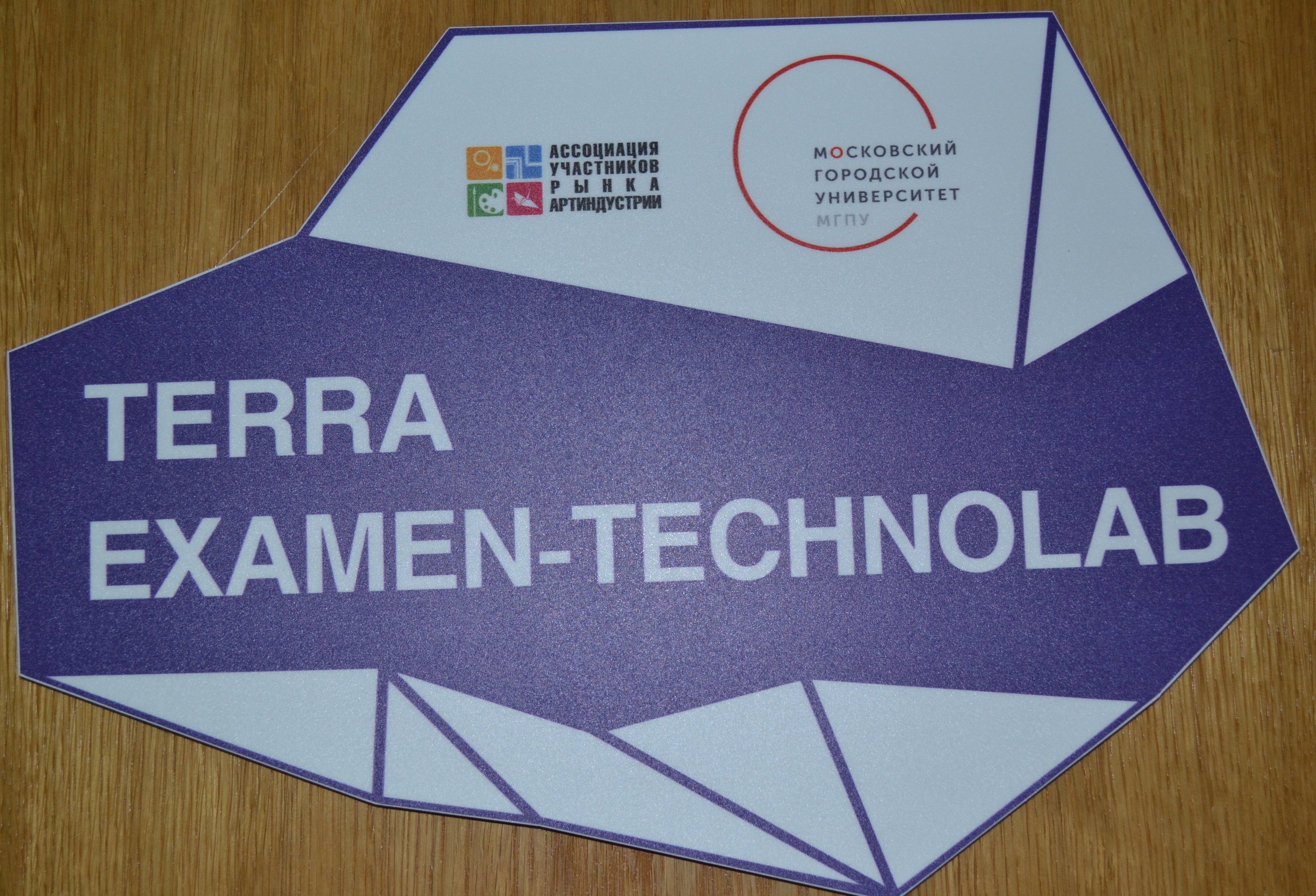 Новые лаборатории с 1.09.2017
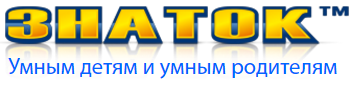 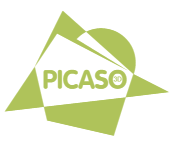 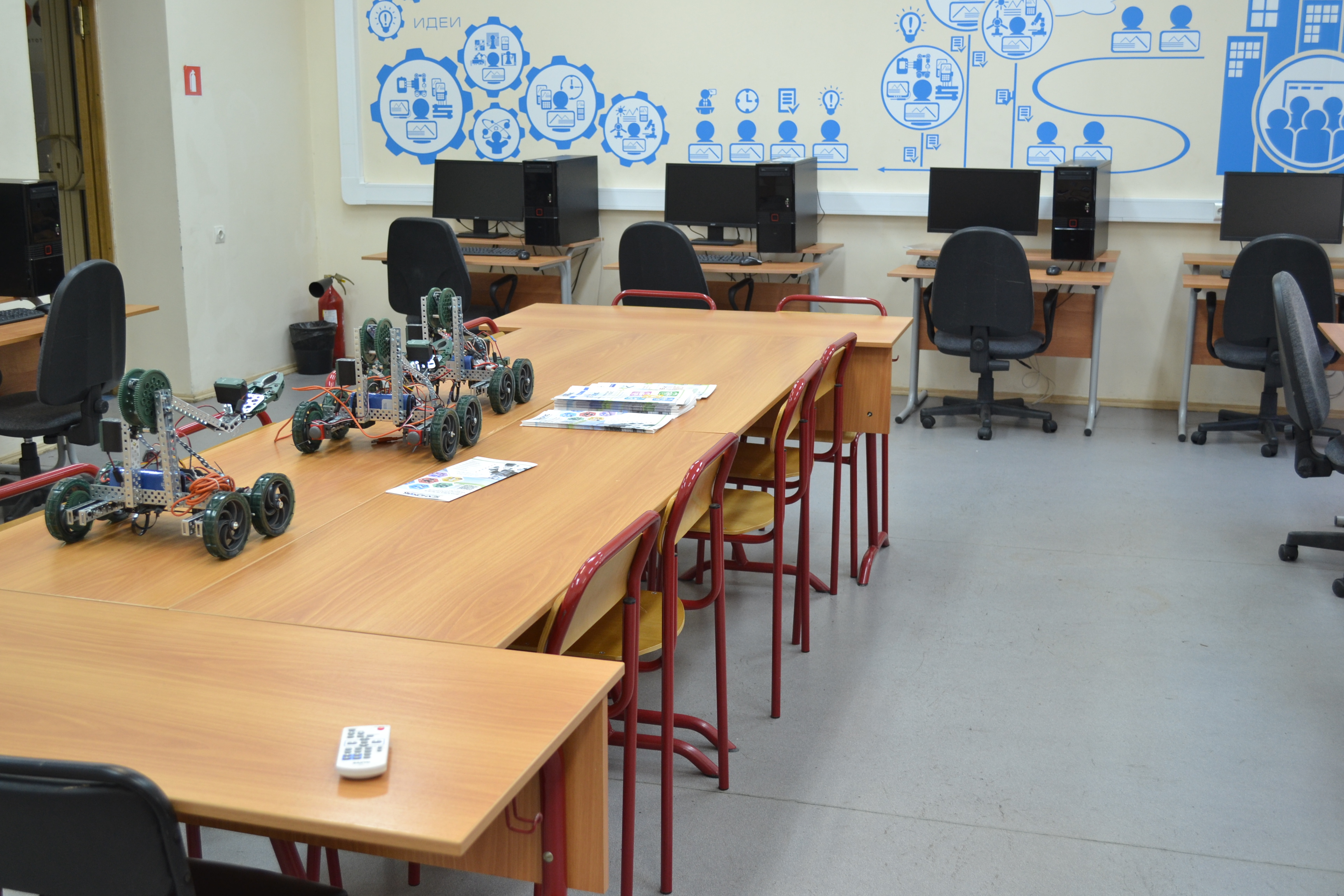 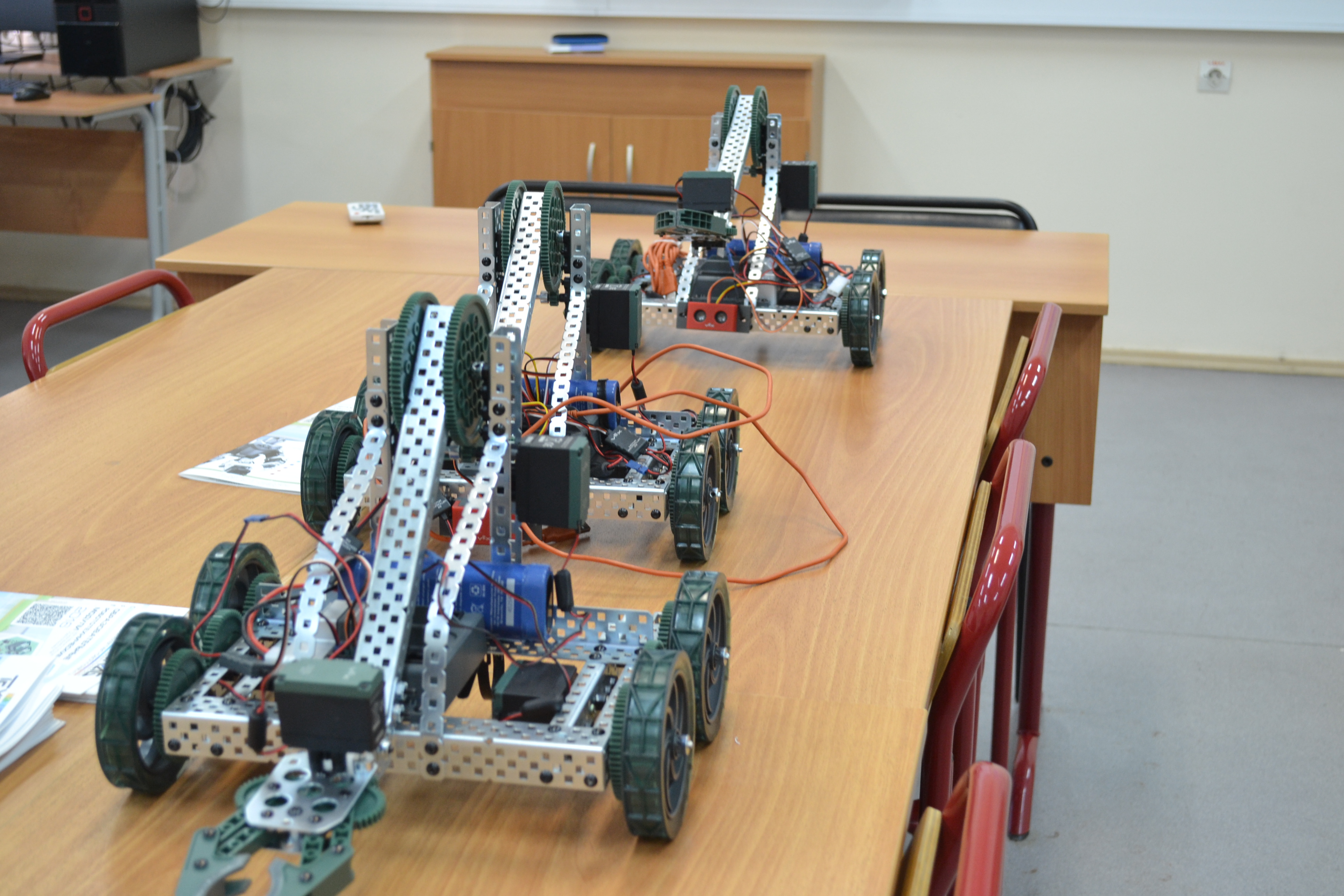 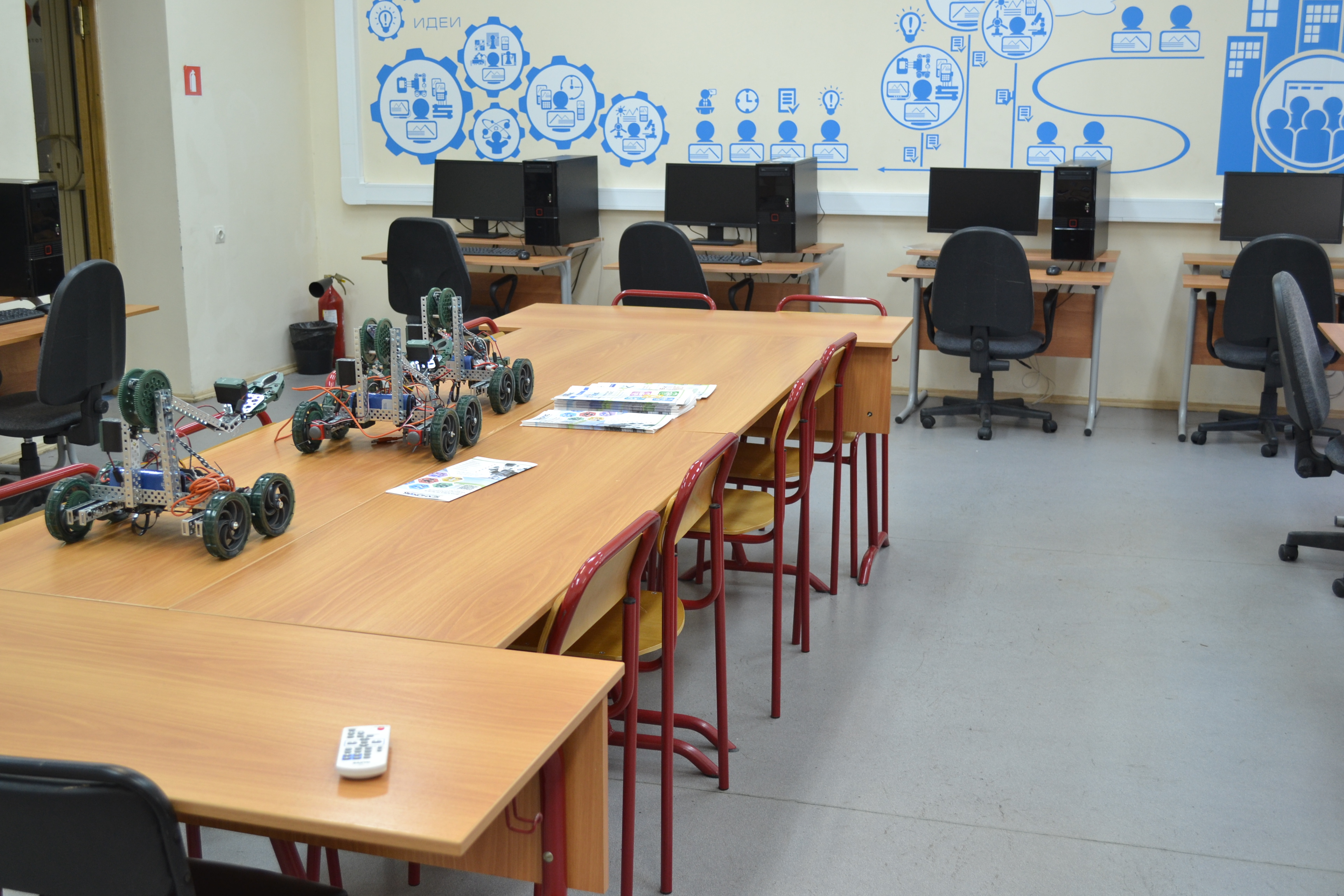 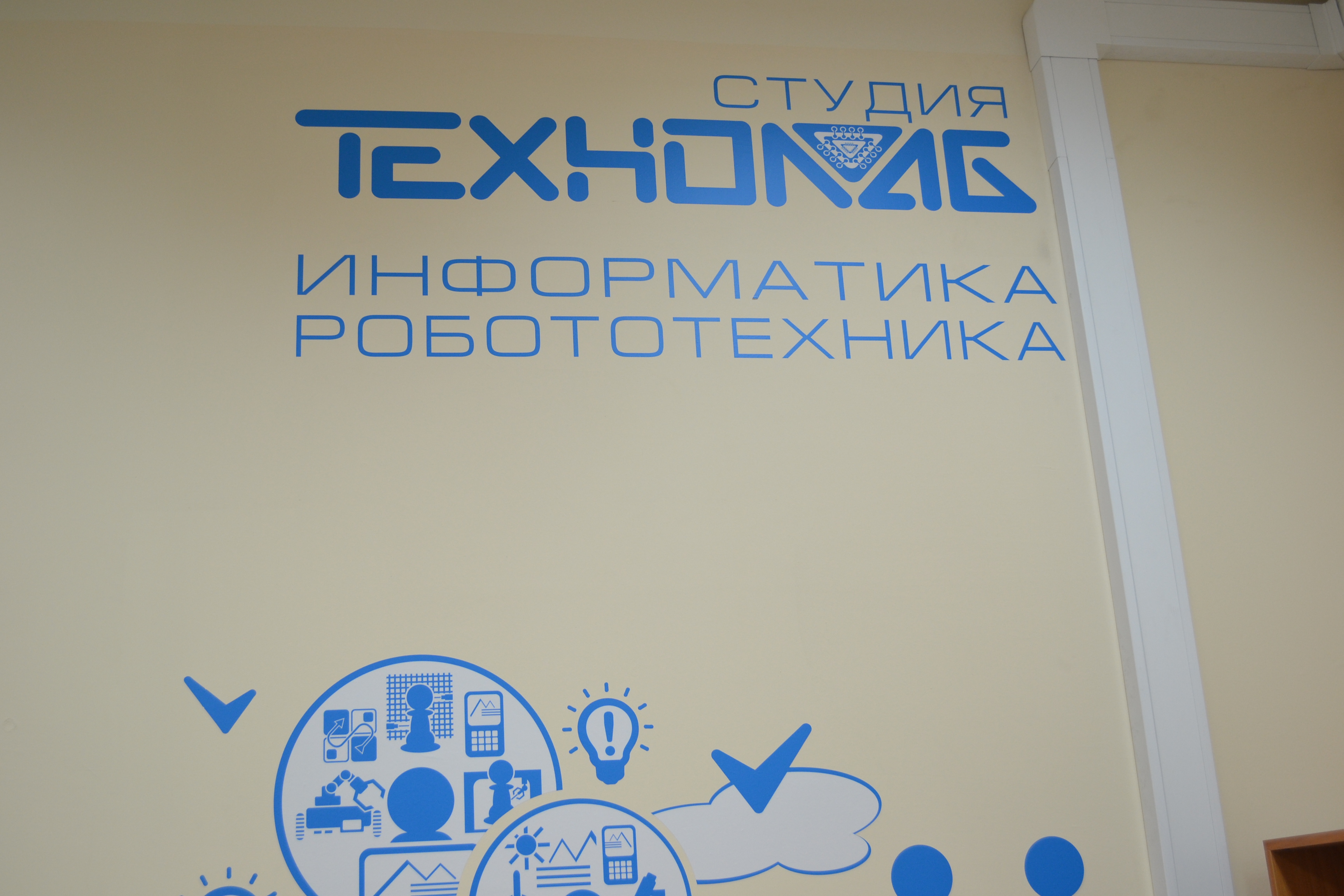 Экзамен - Технолаб
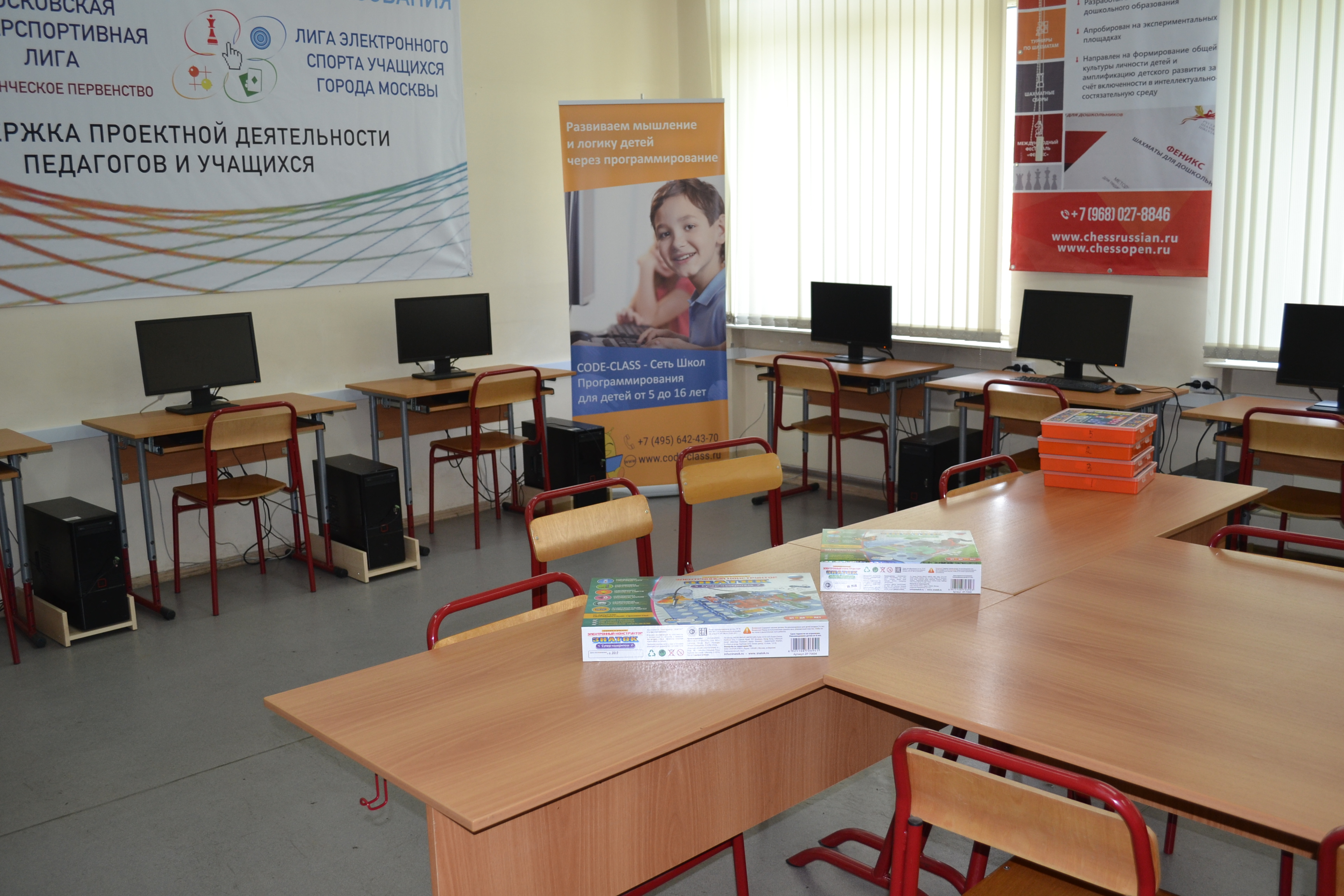 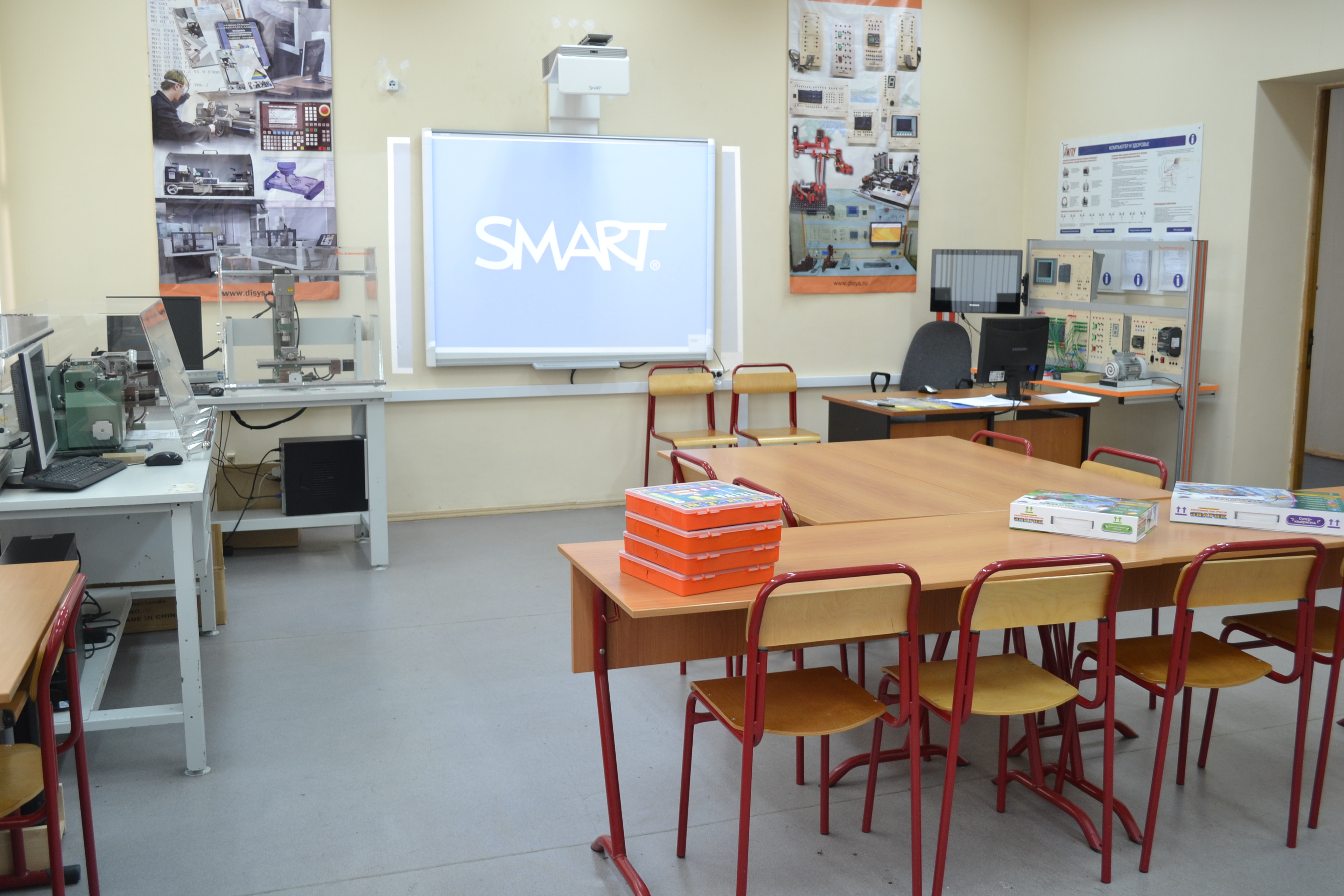 Дидактические системы
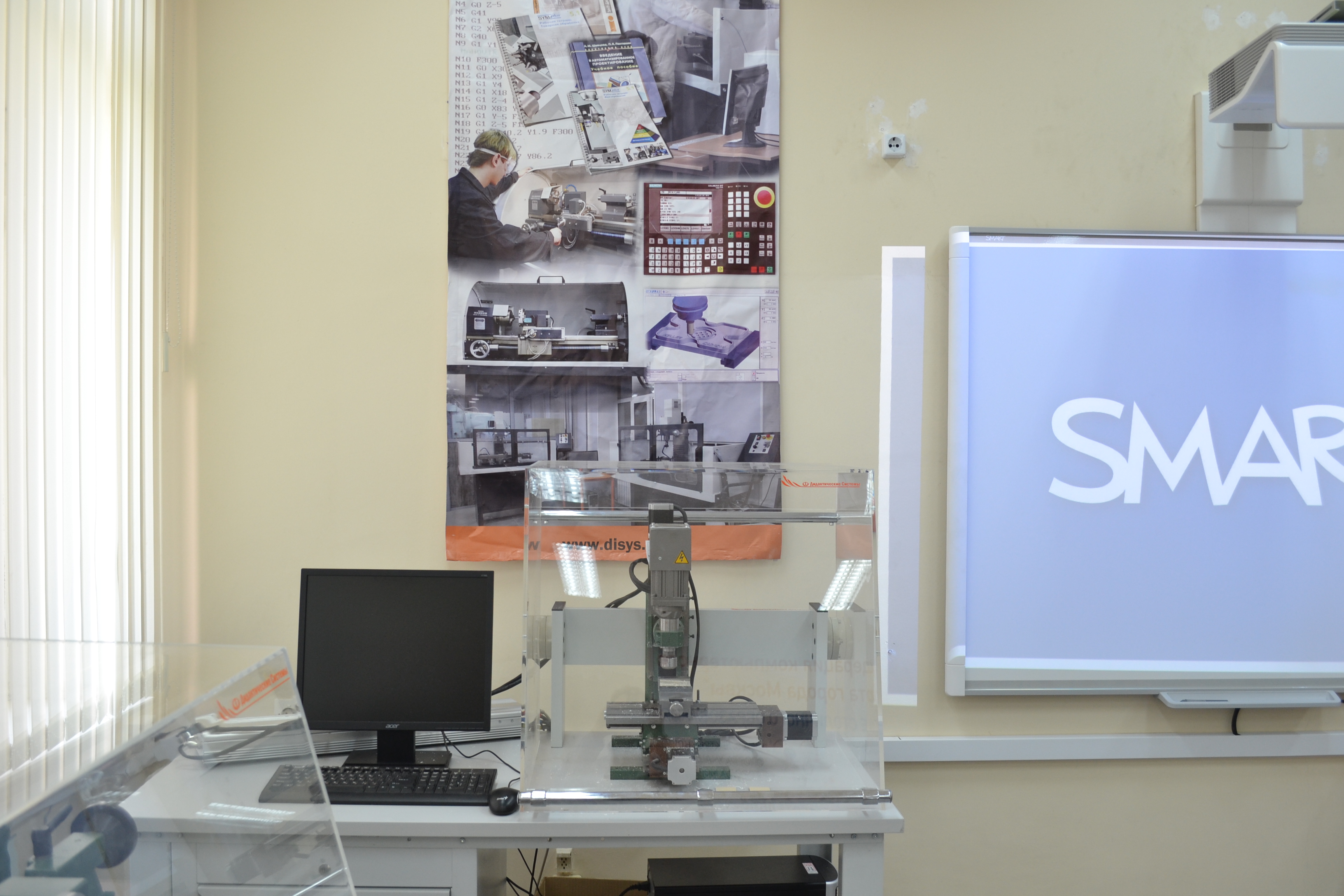 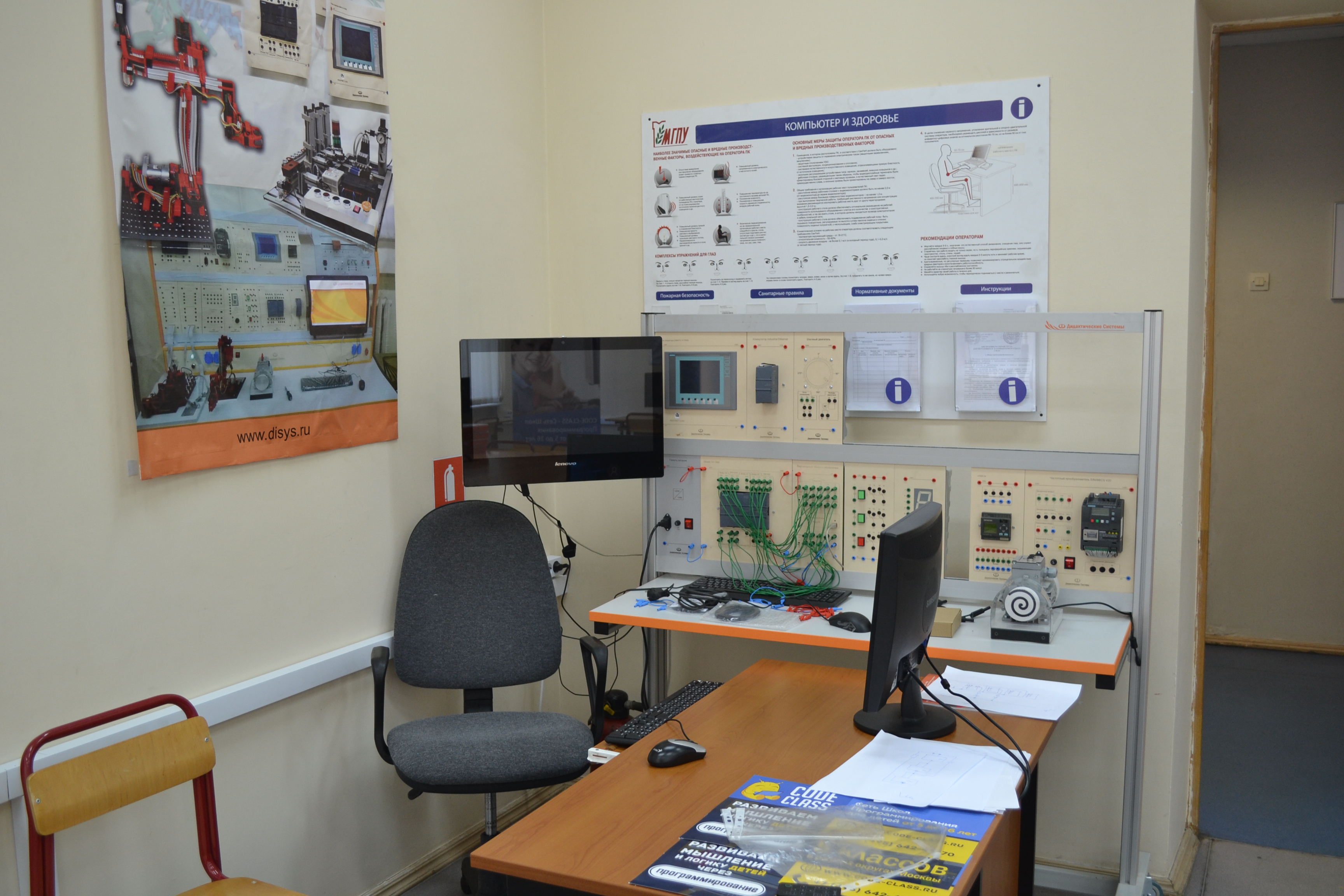 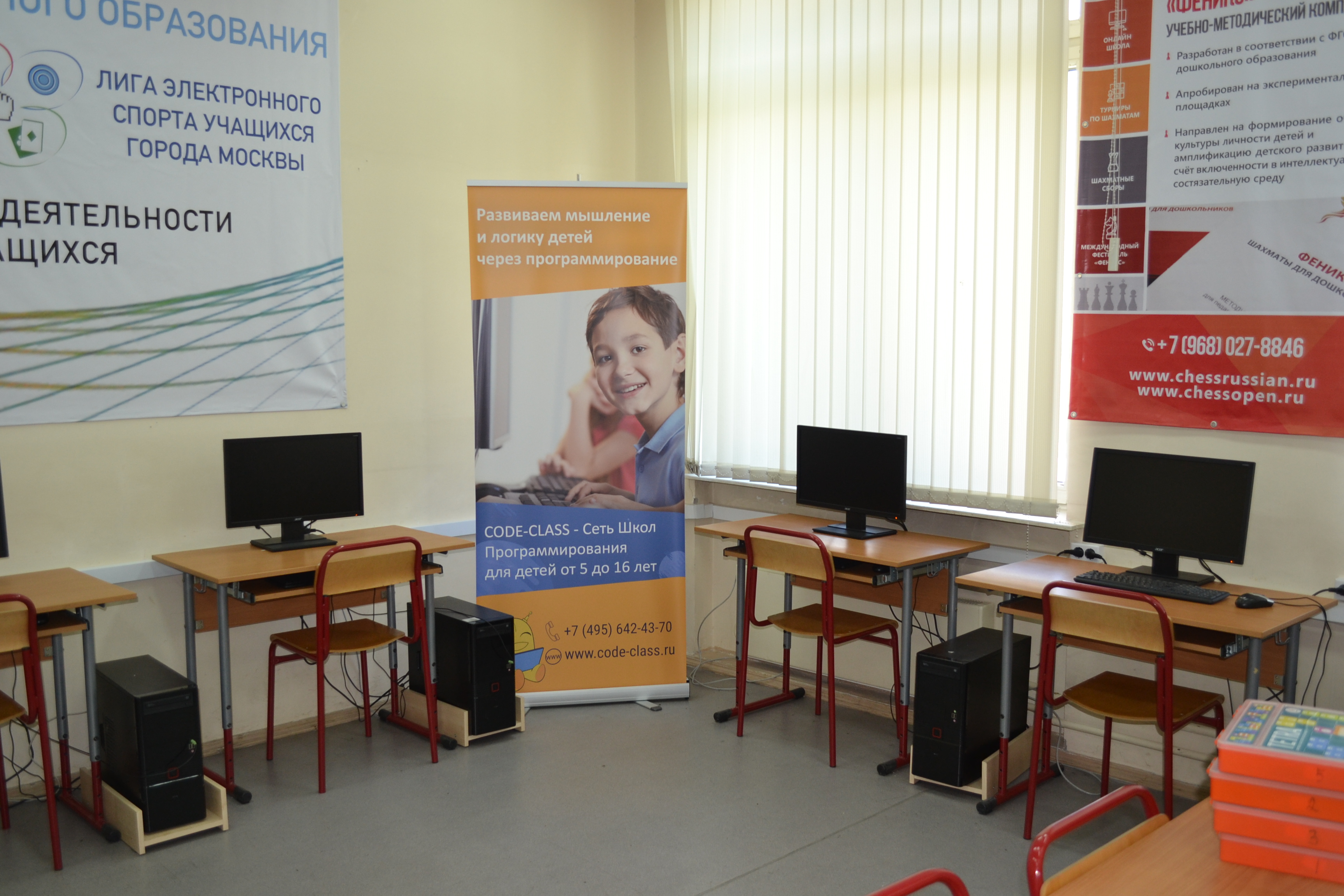 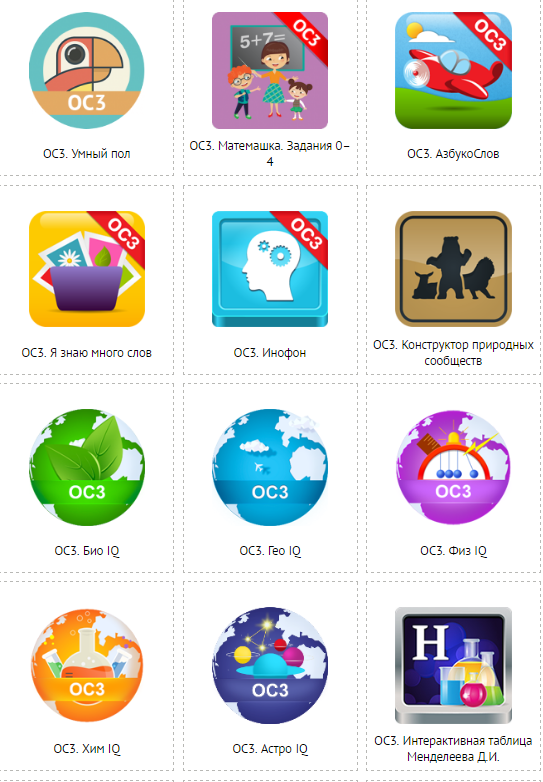 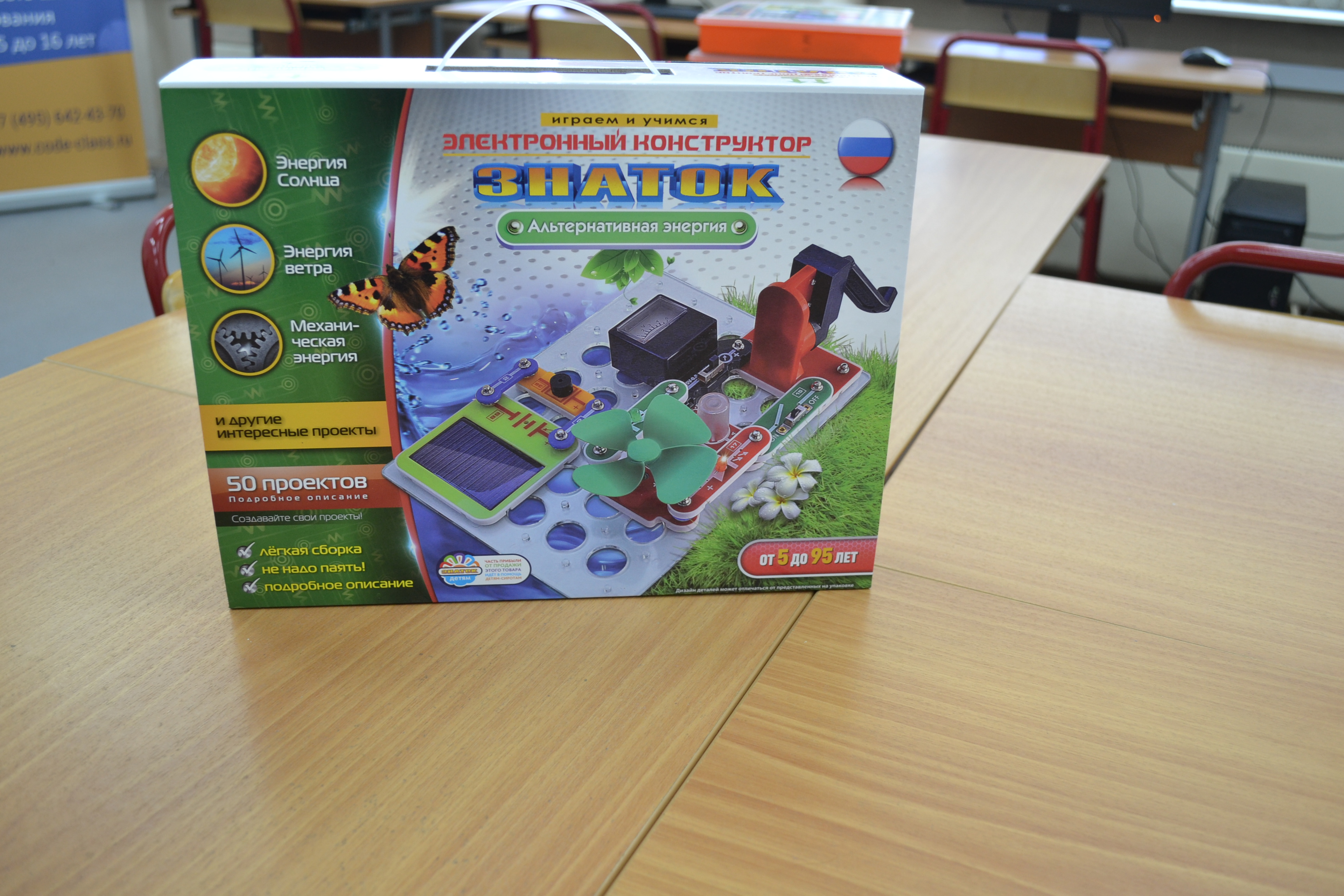 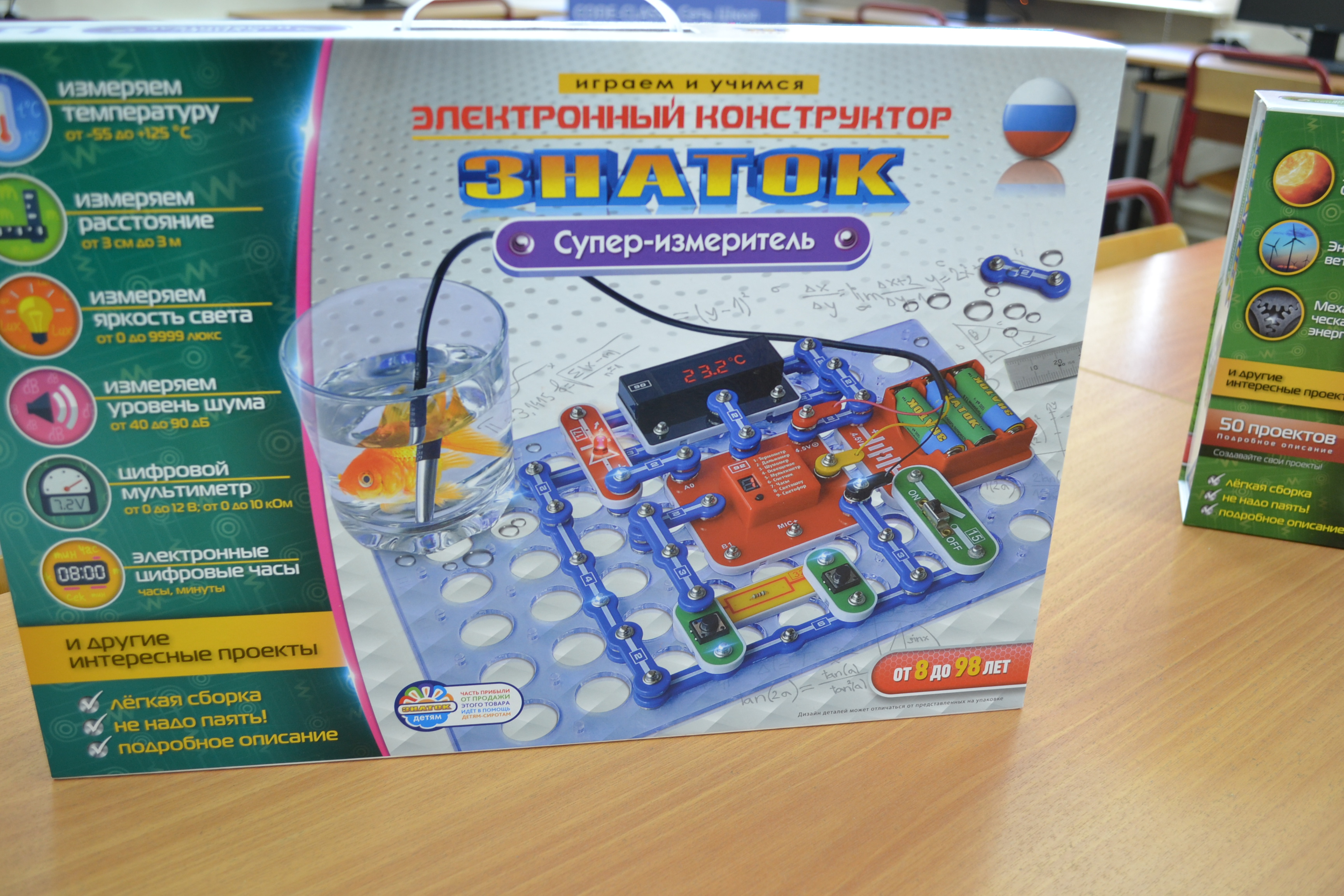 IT- технологии и электроника
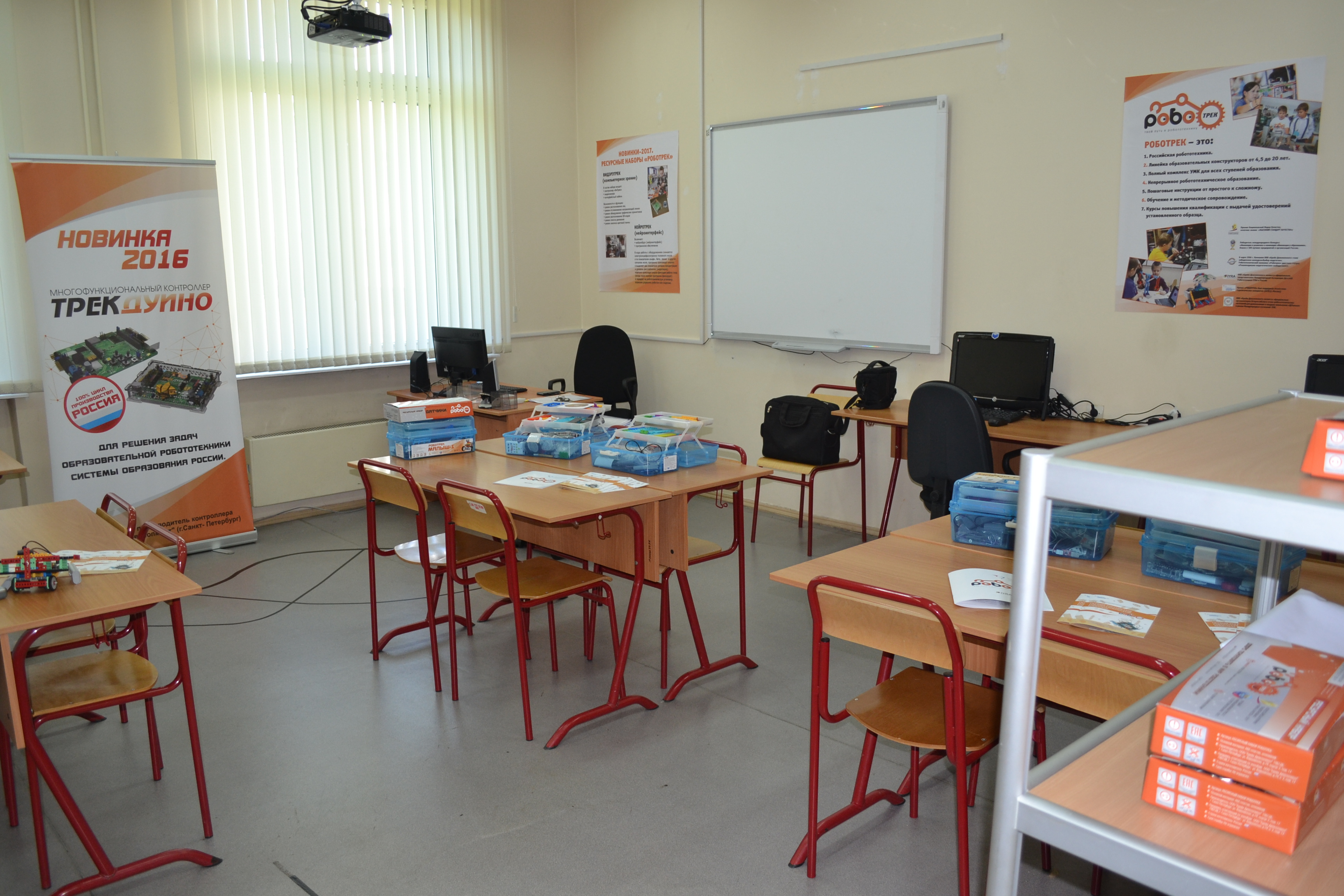 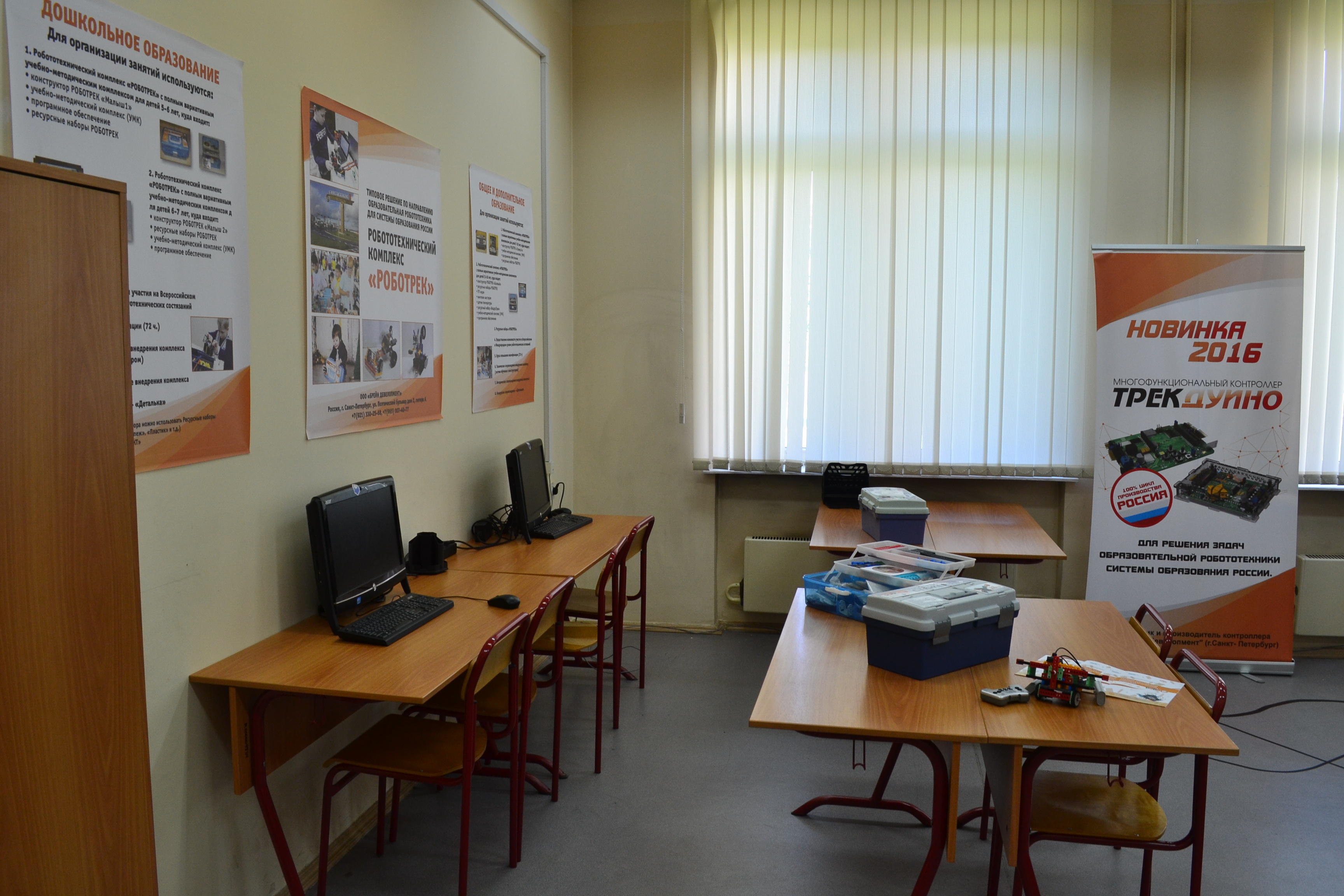 Роботрек
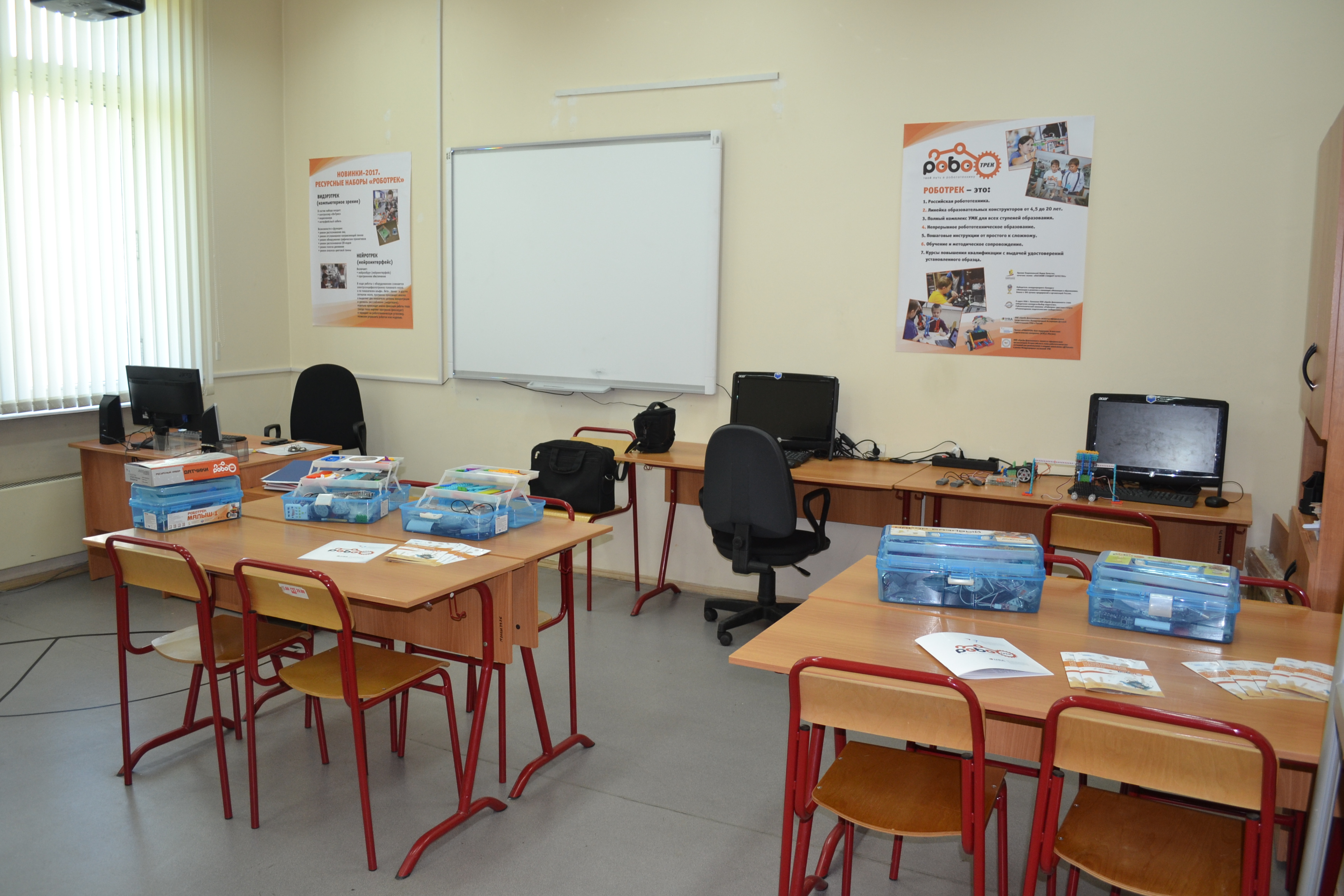 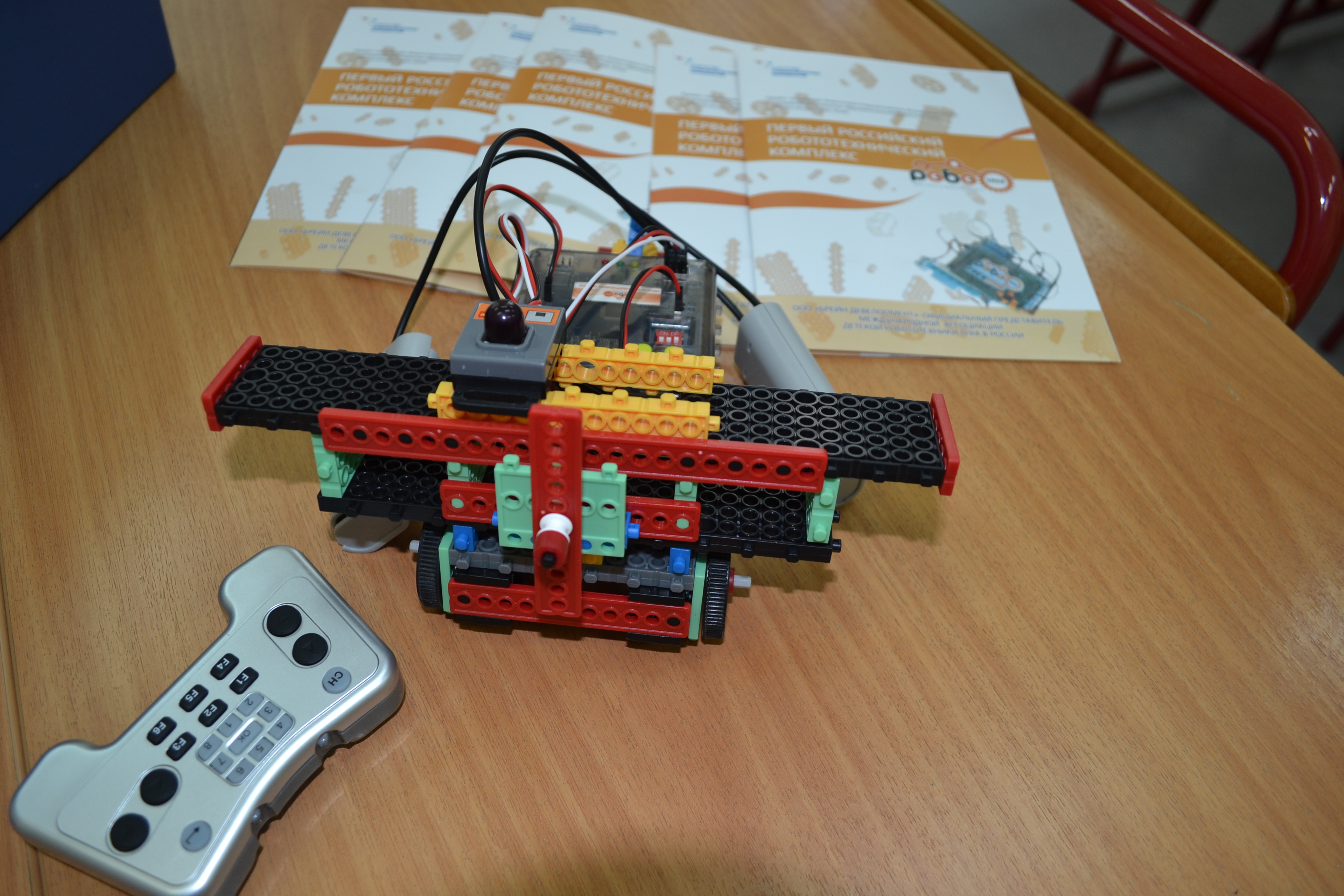 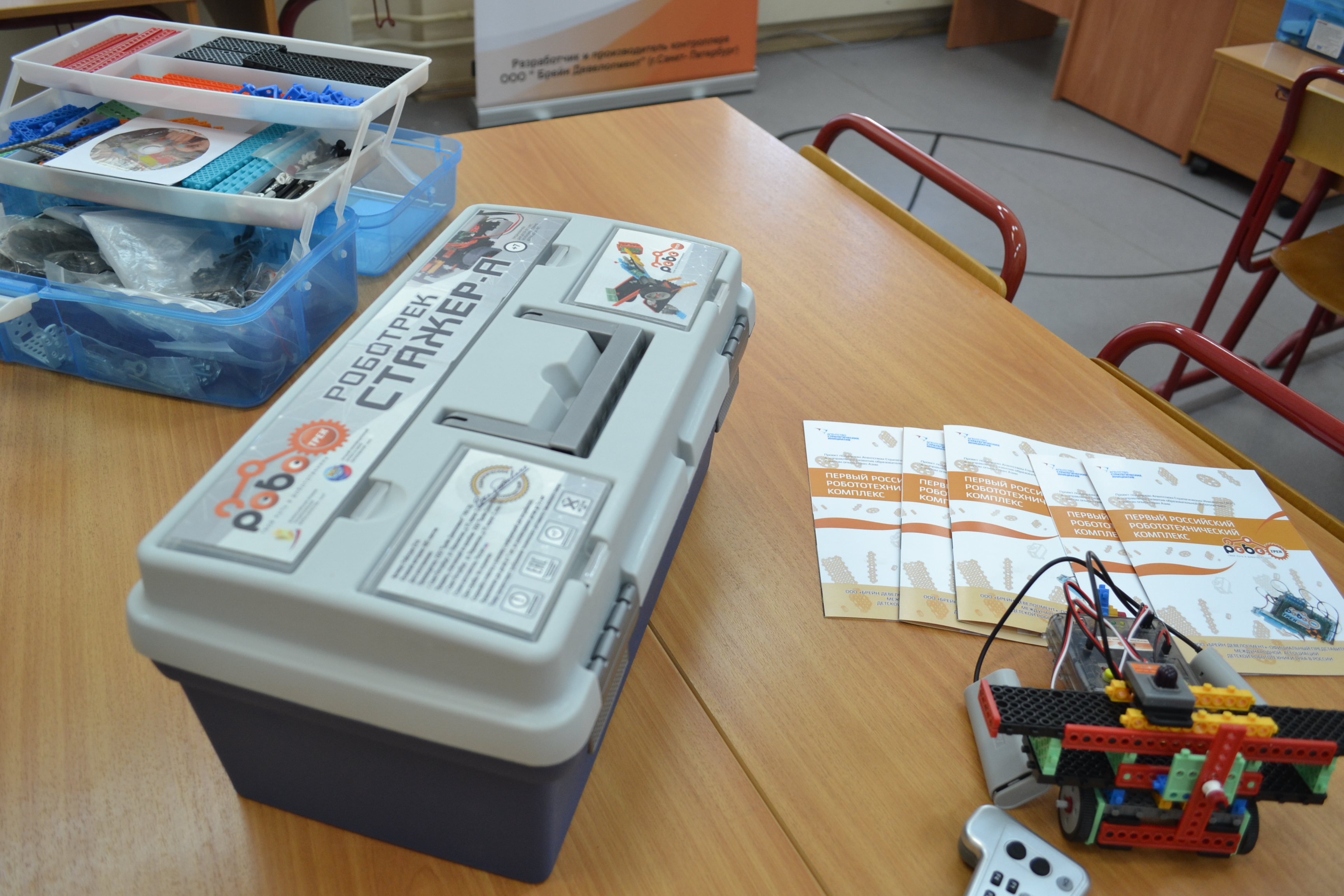 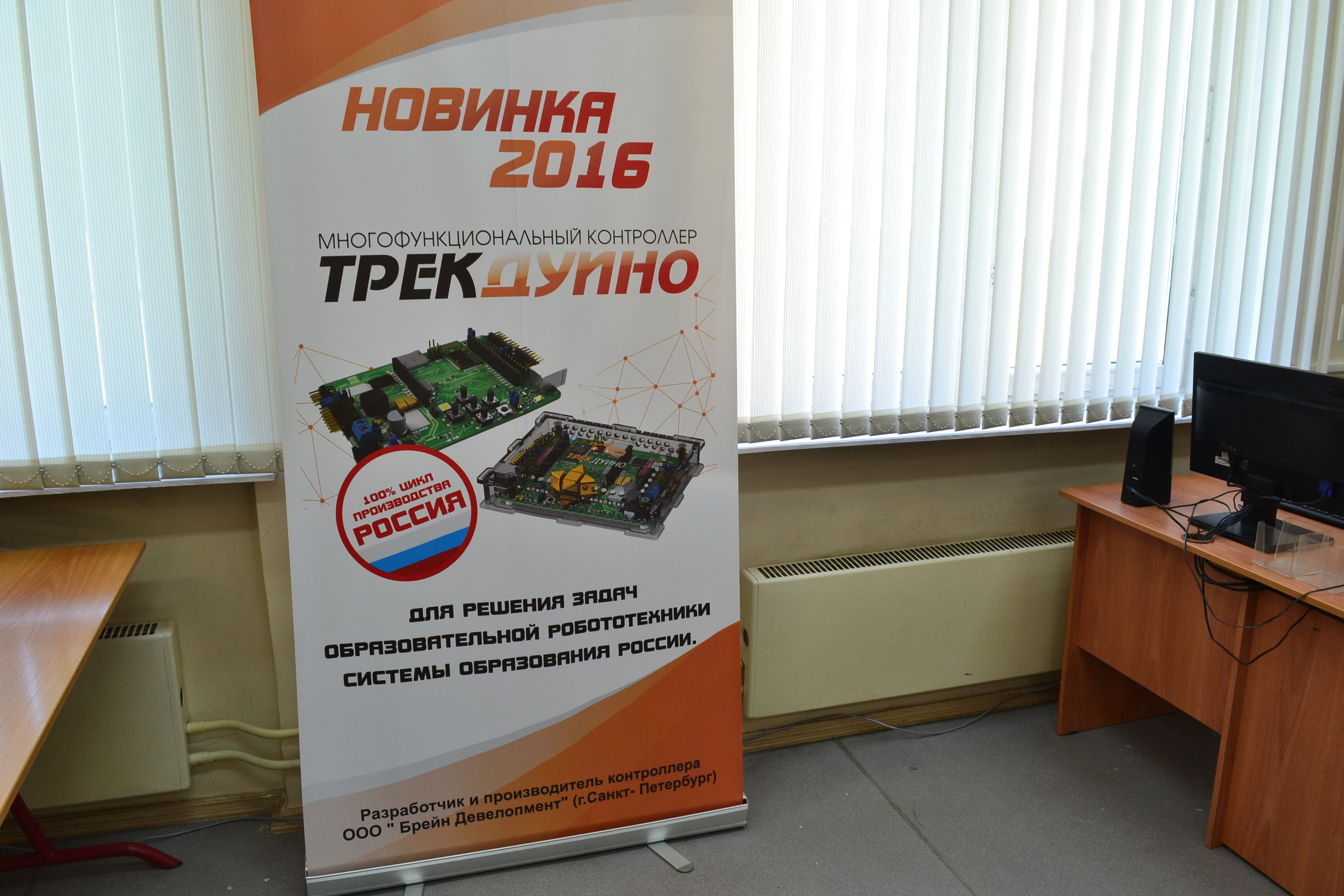 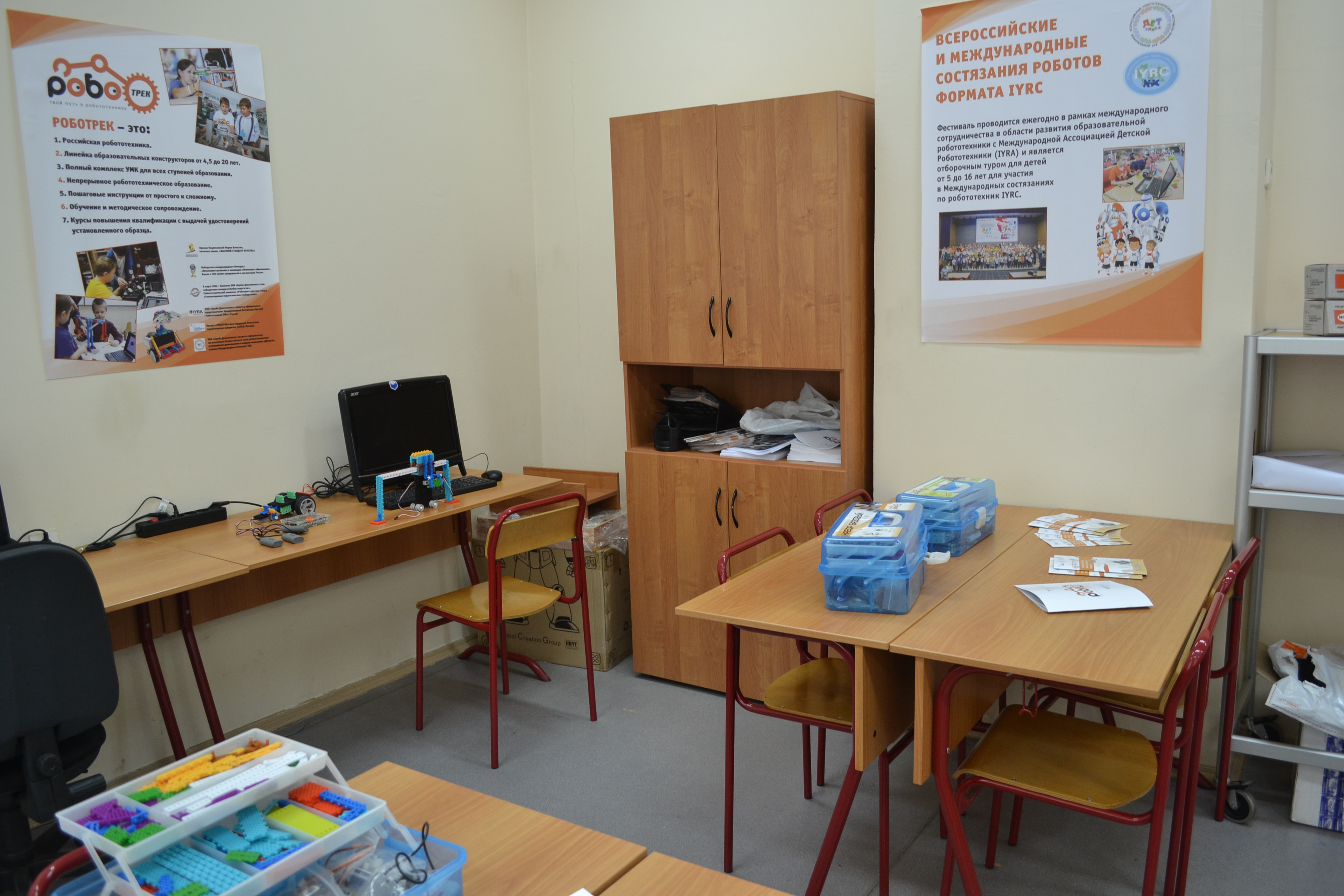 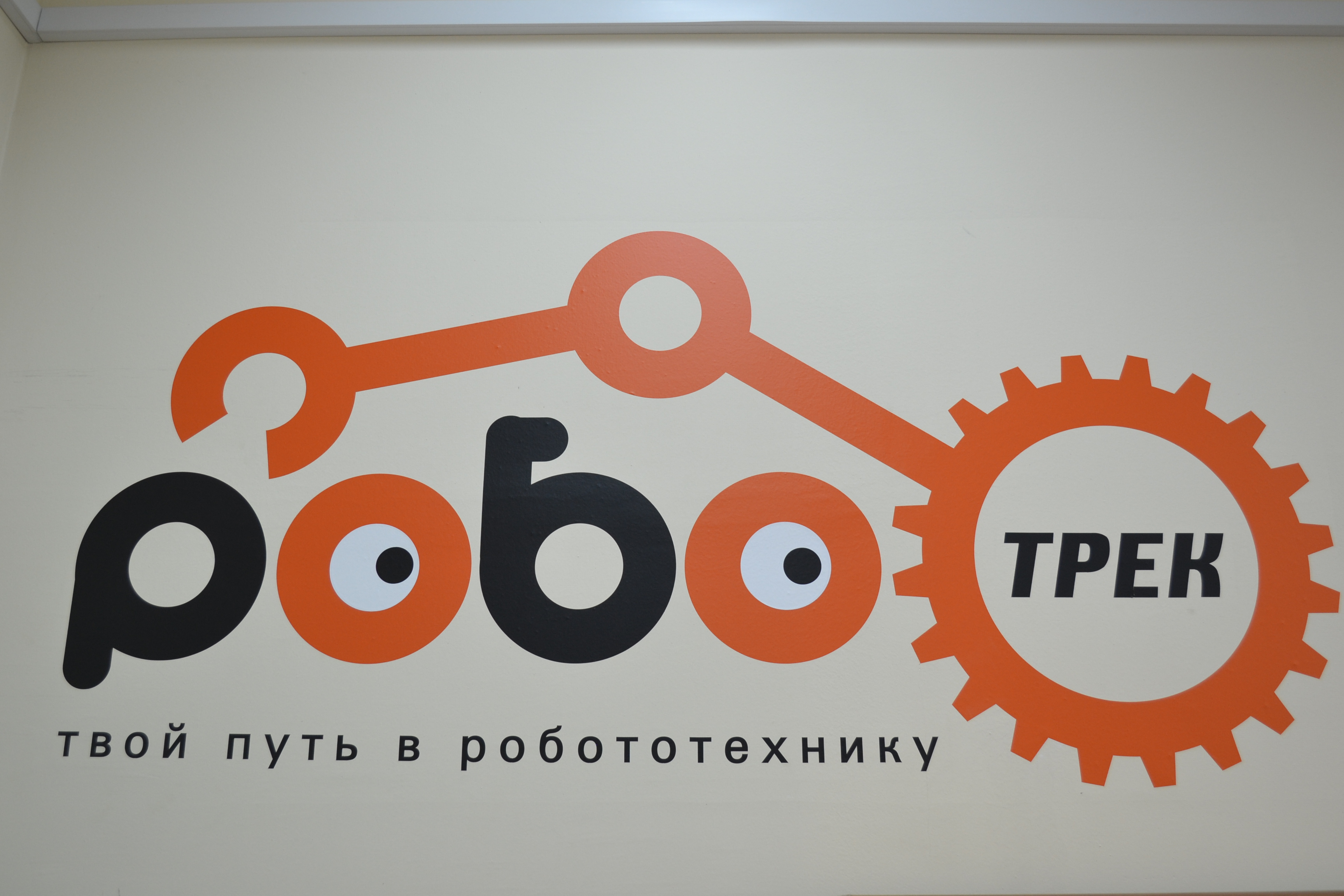 ДЕТАЛЬКА 2017
1 место ТК
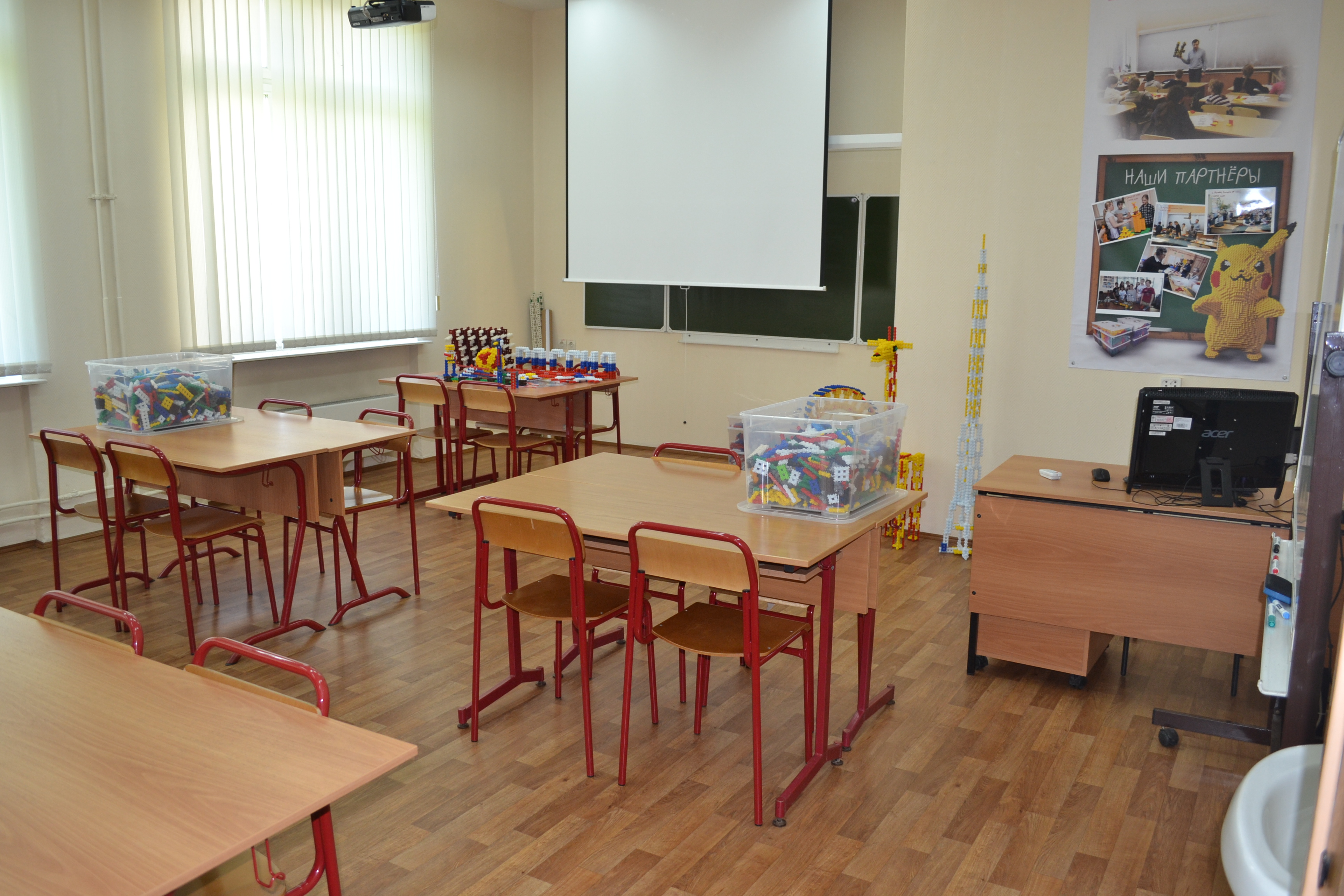 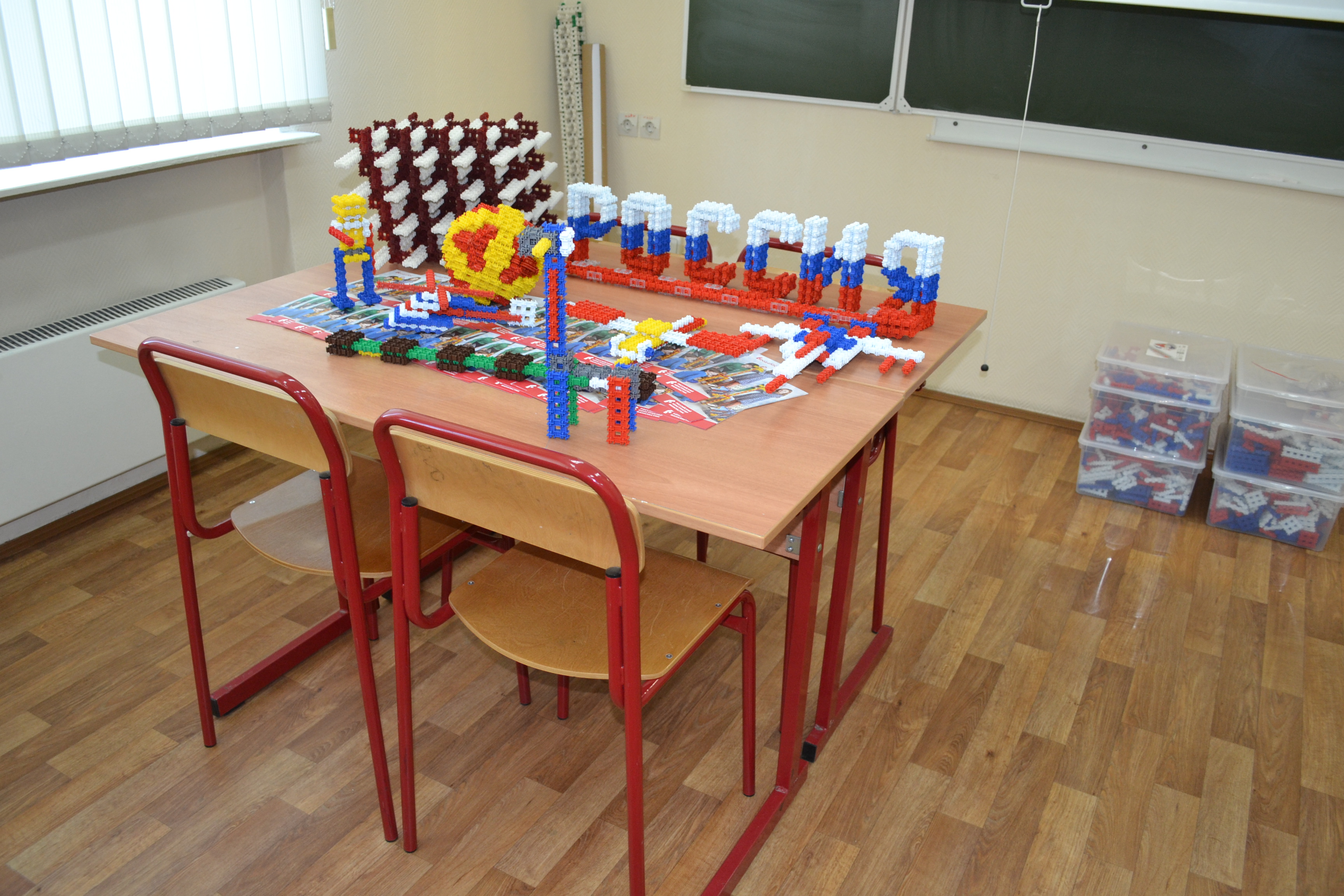 Фанкластик
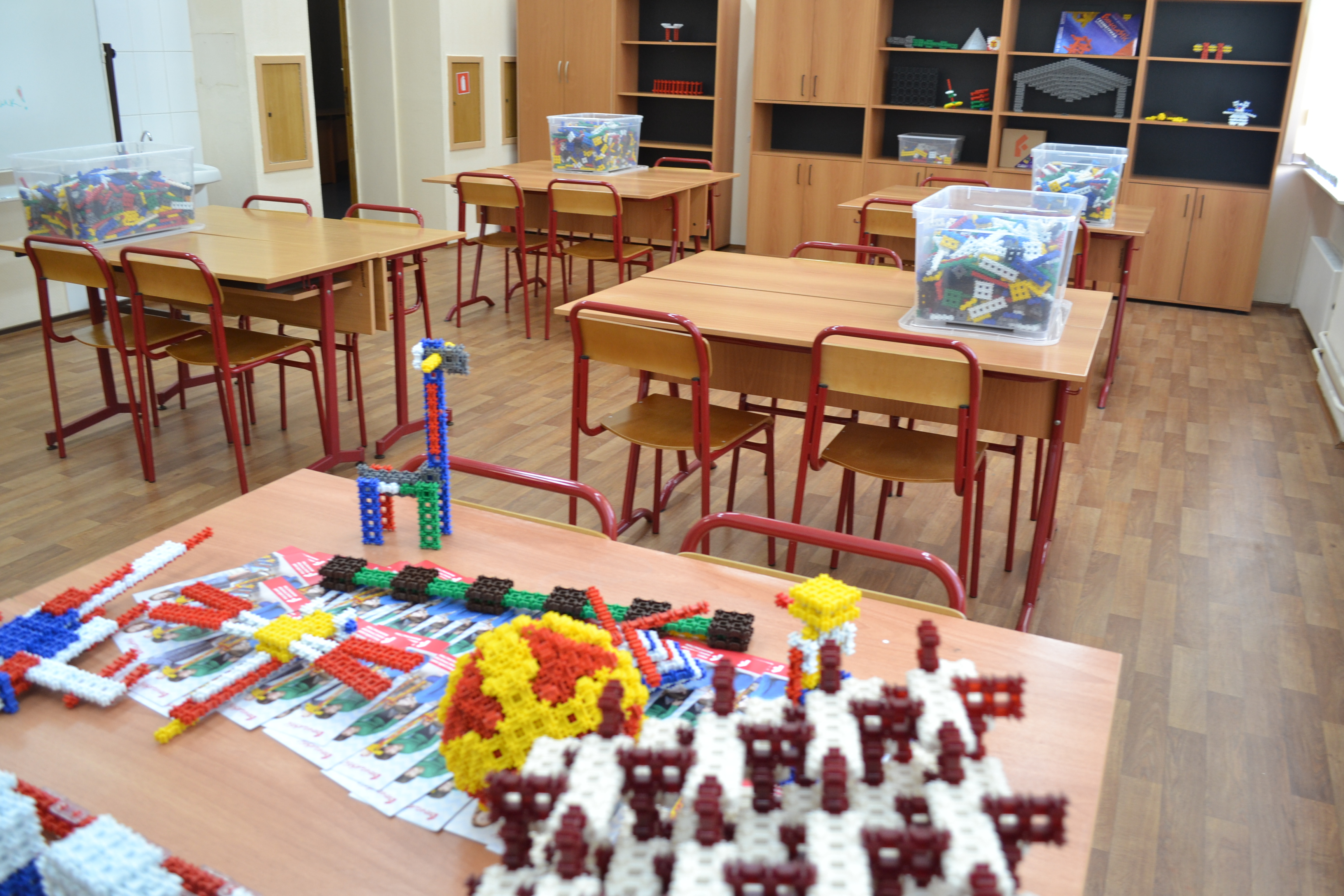 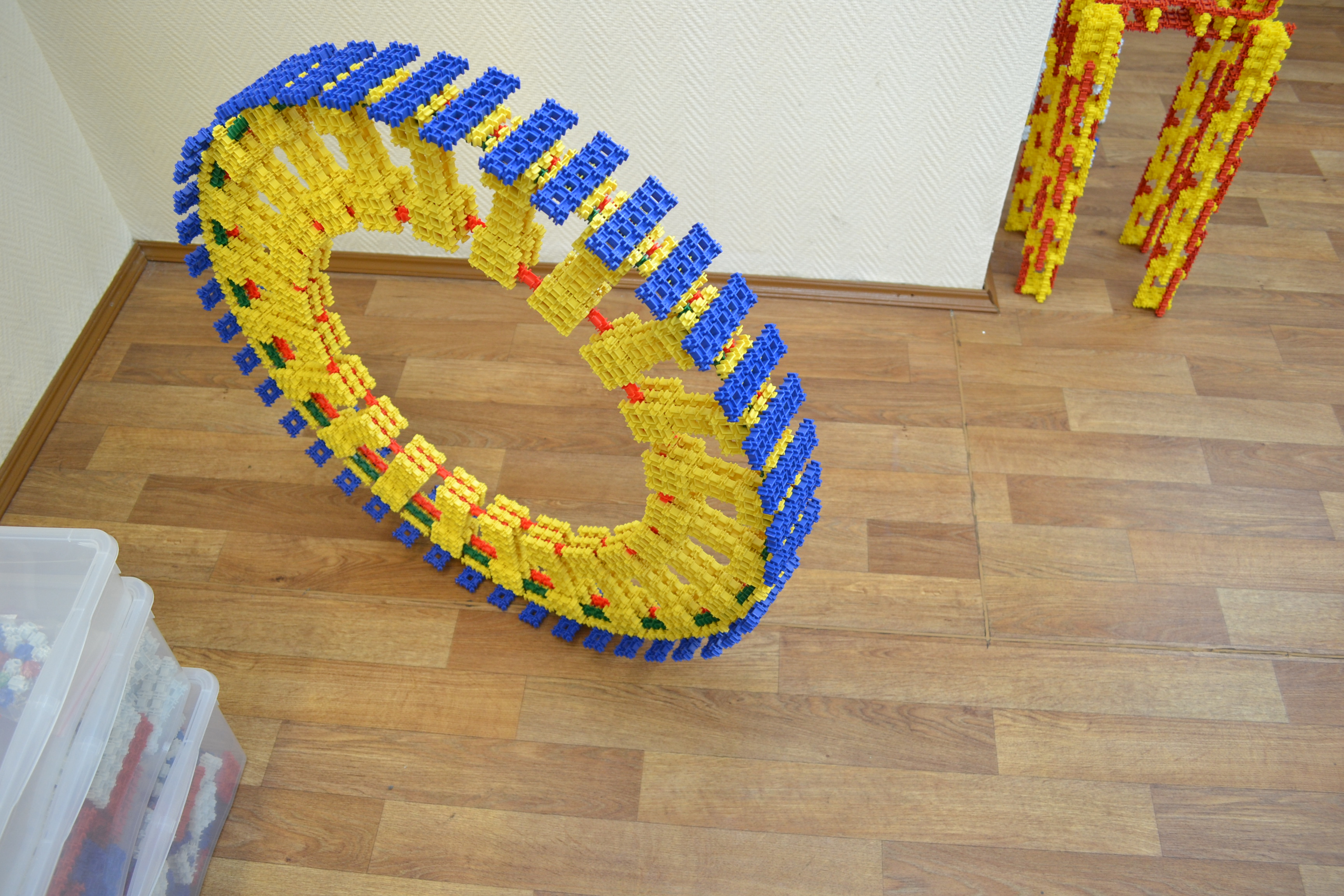 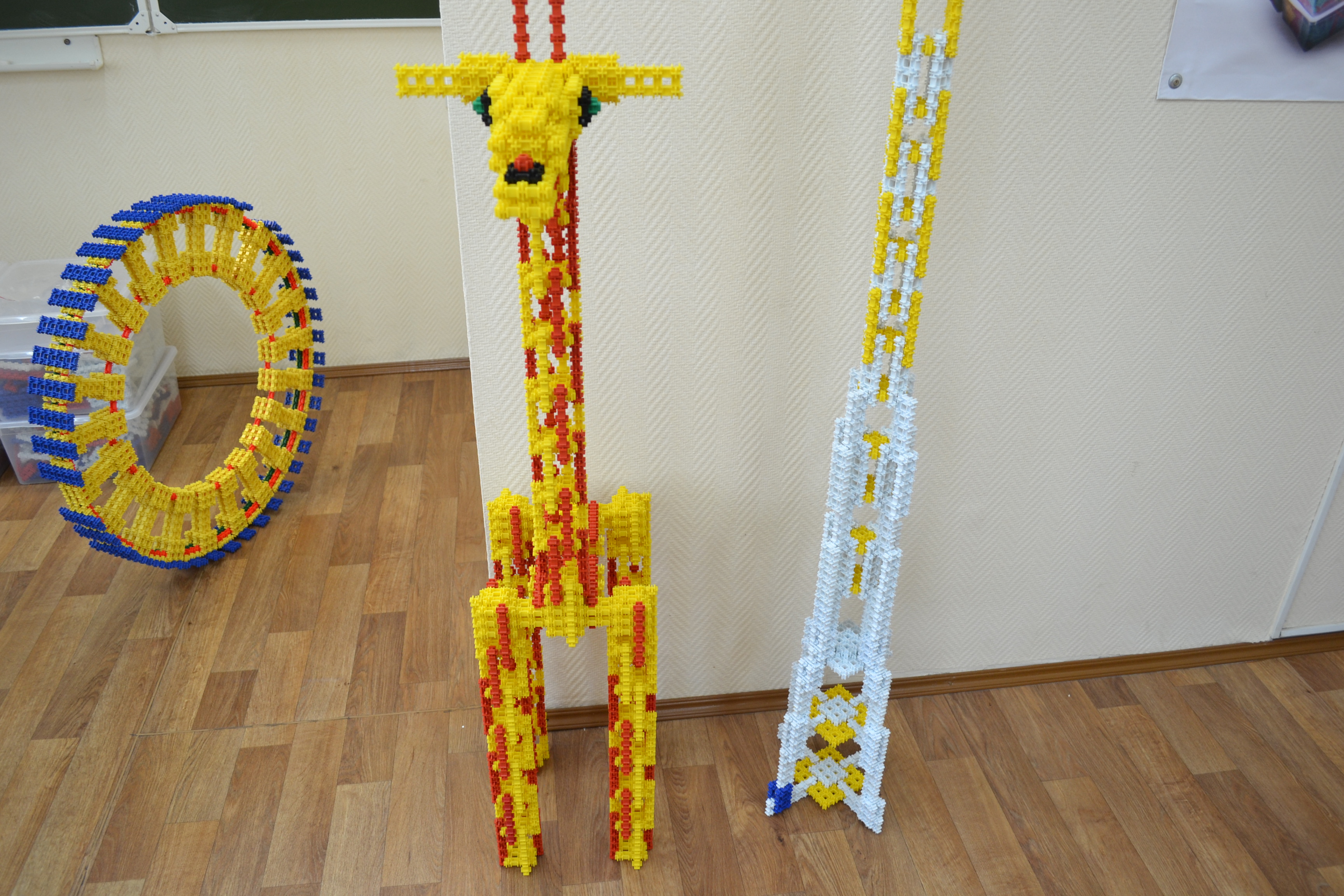 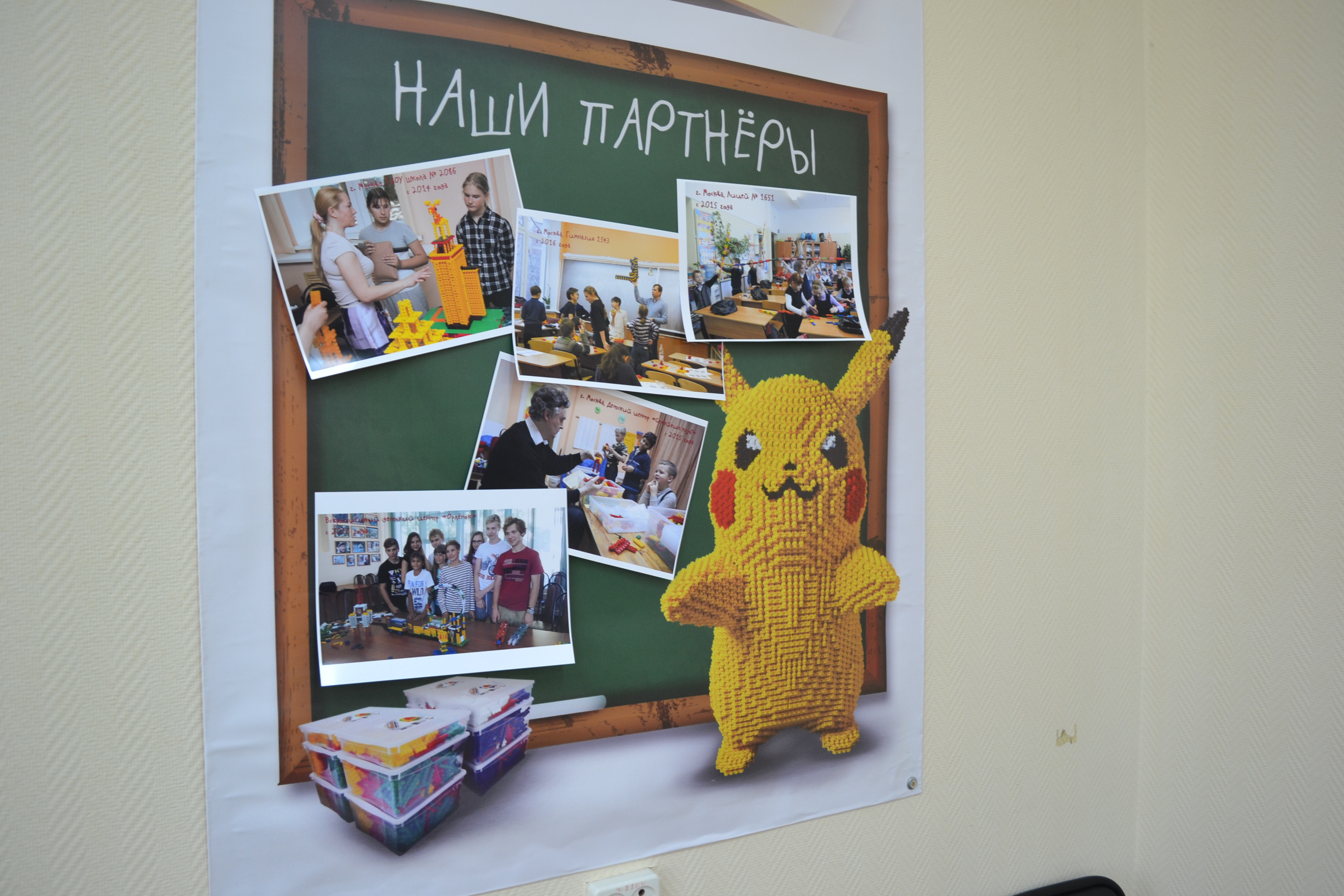 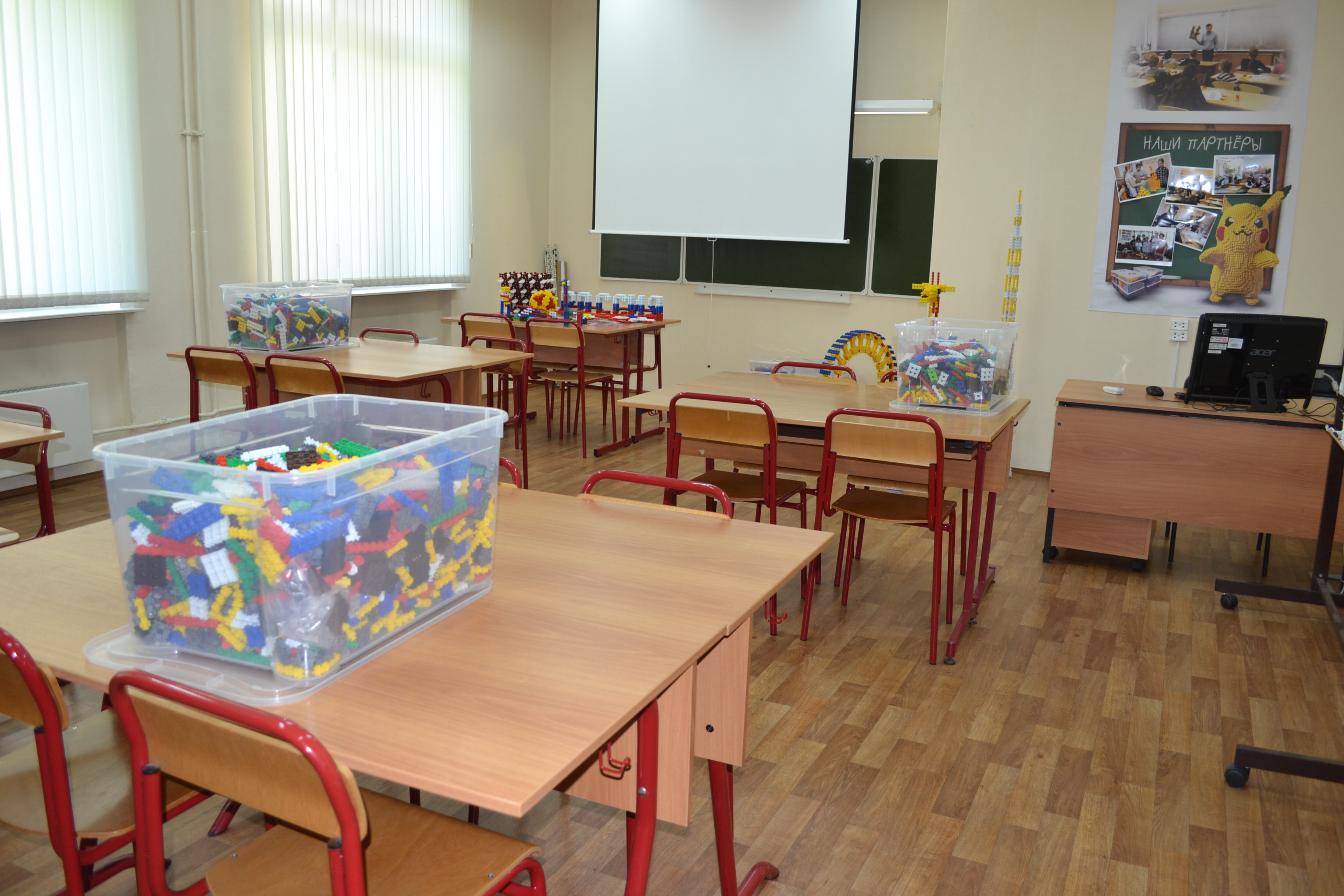 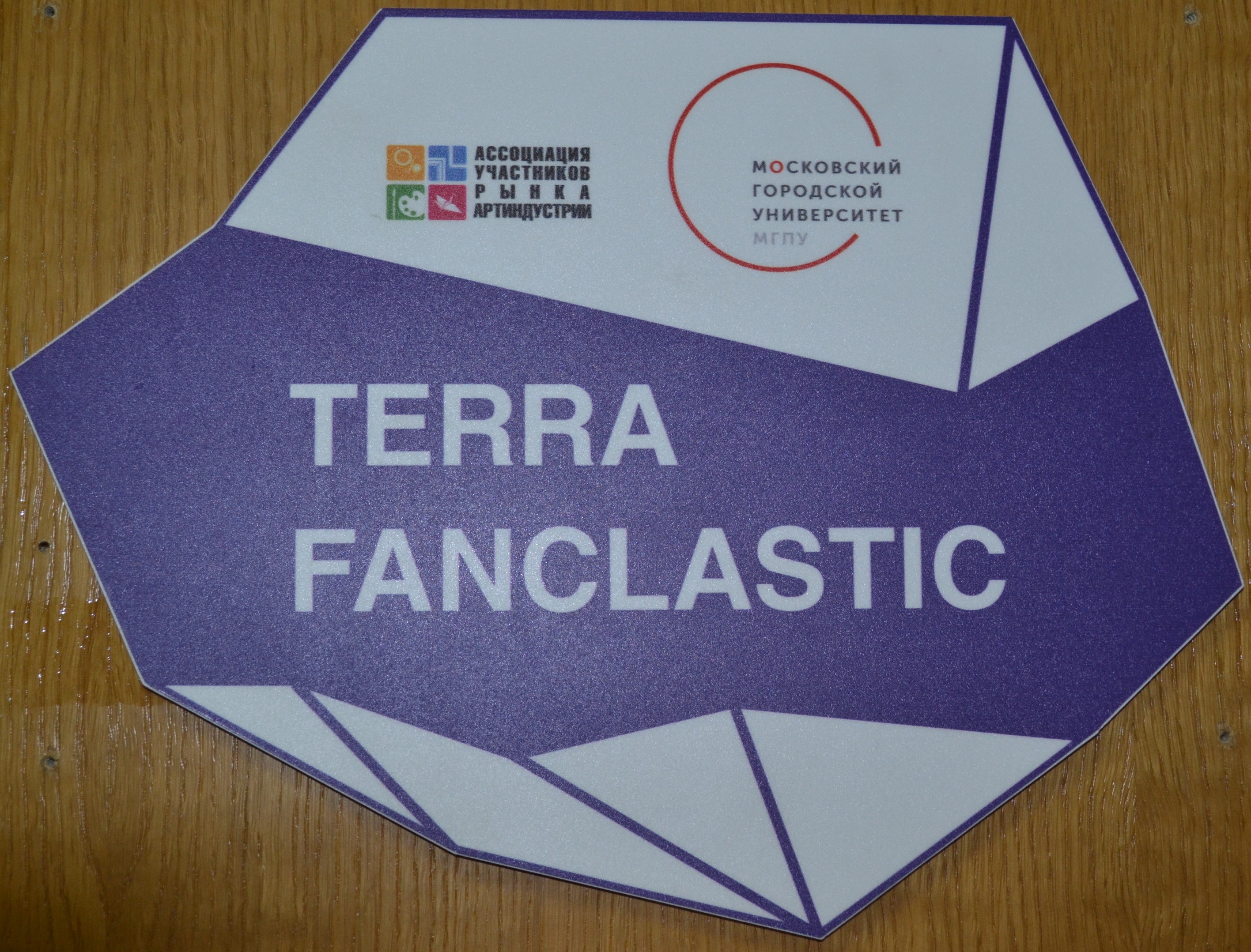 Роббо
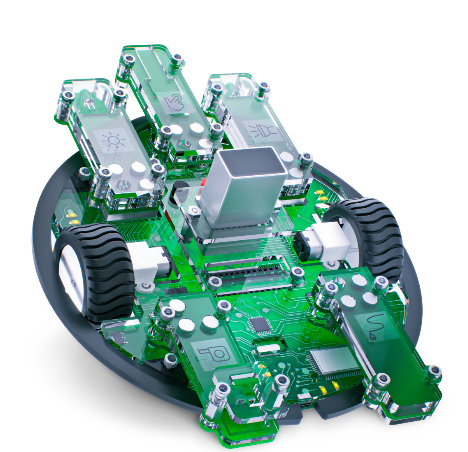 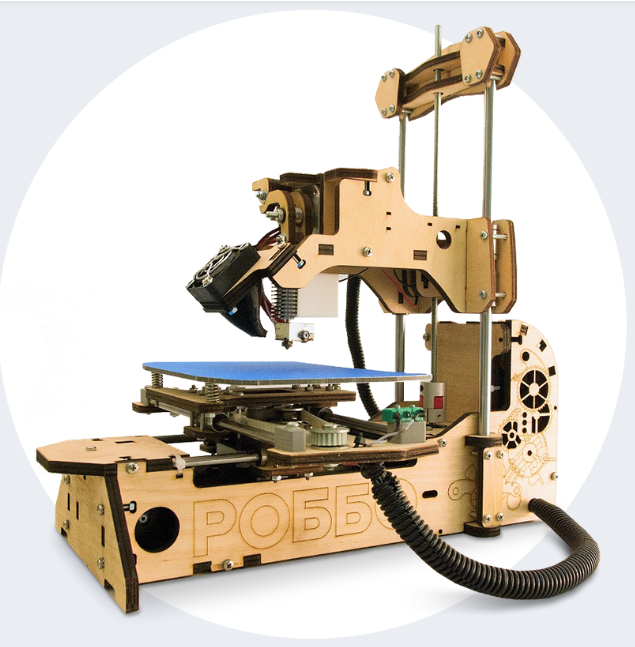 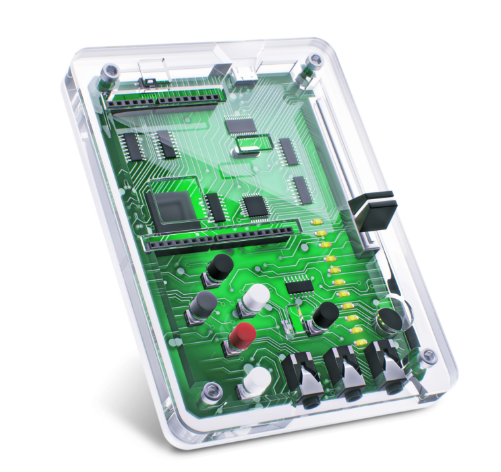 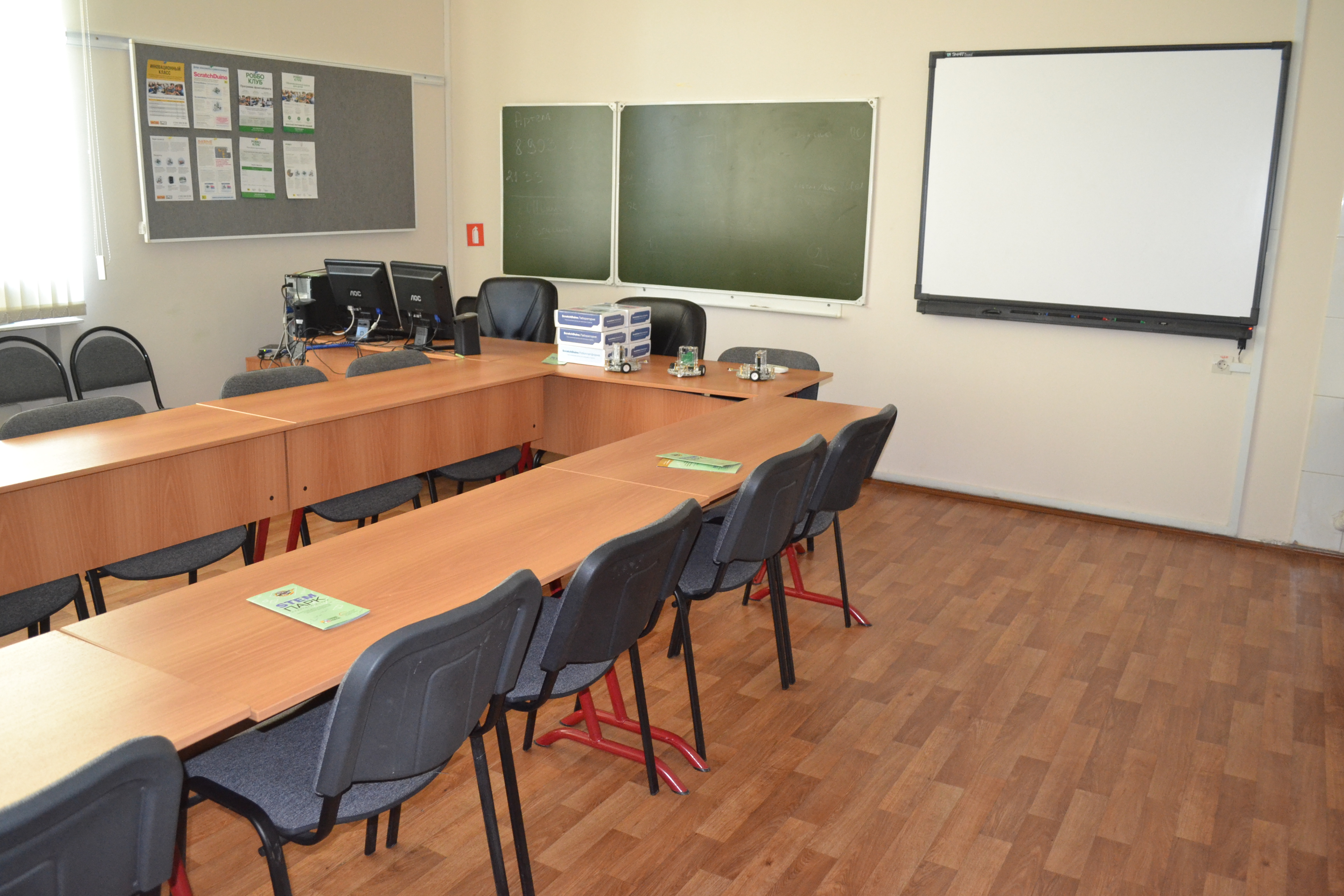 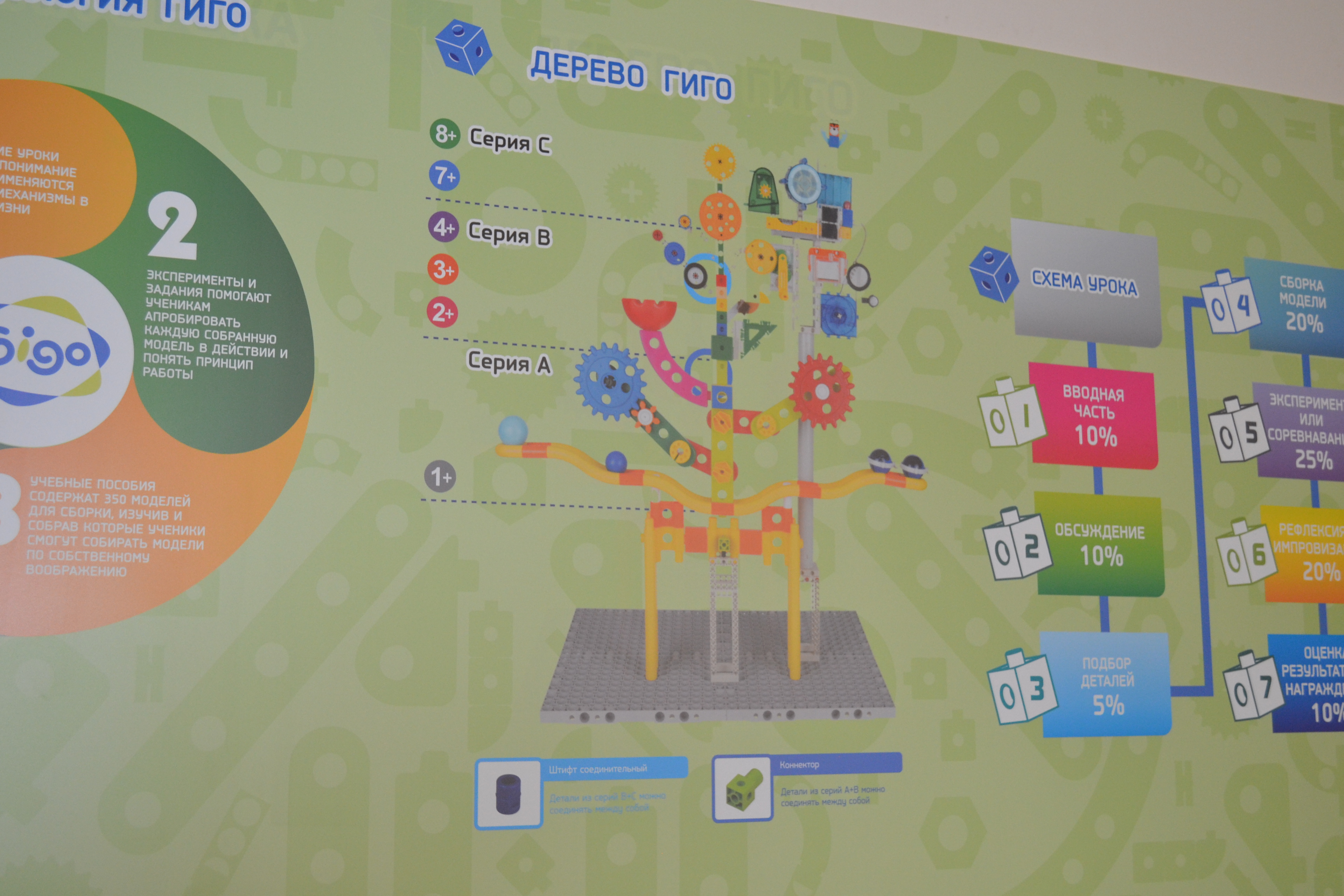 Гиго
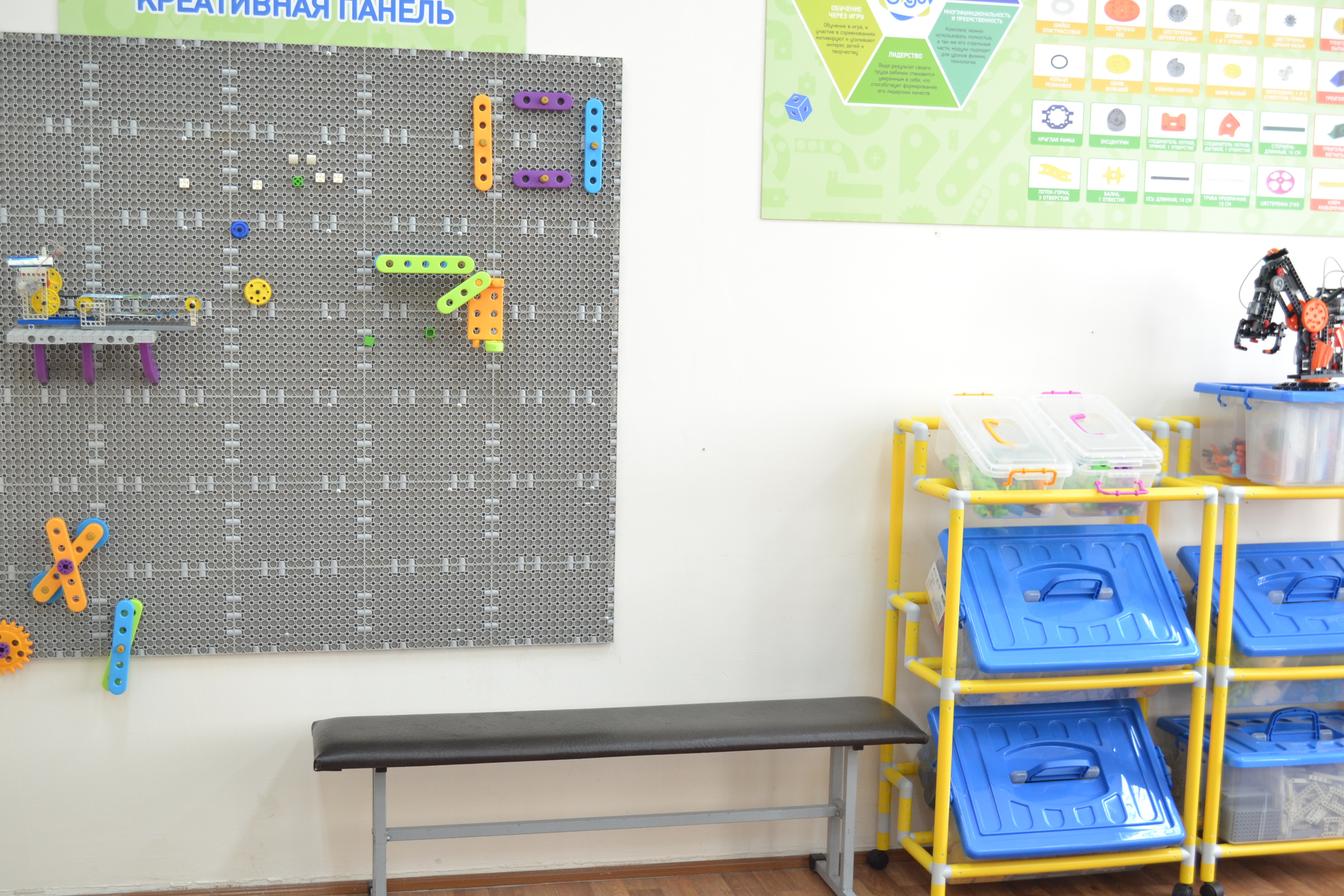 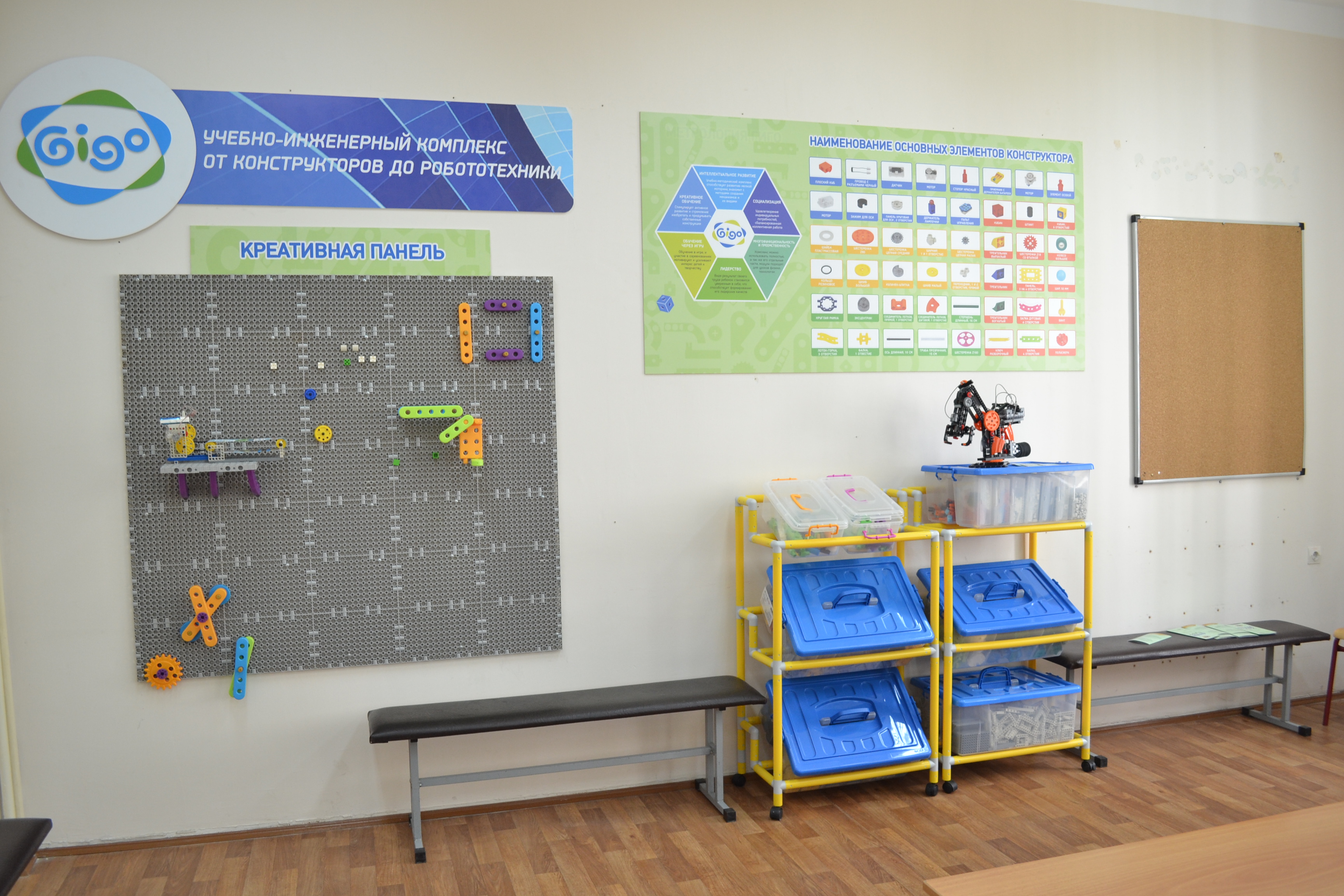 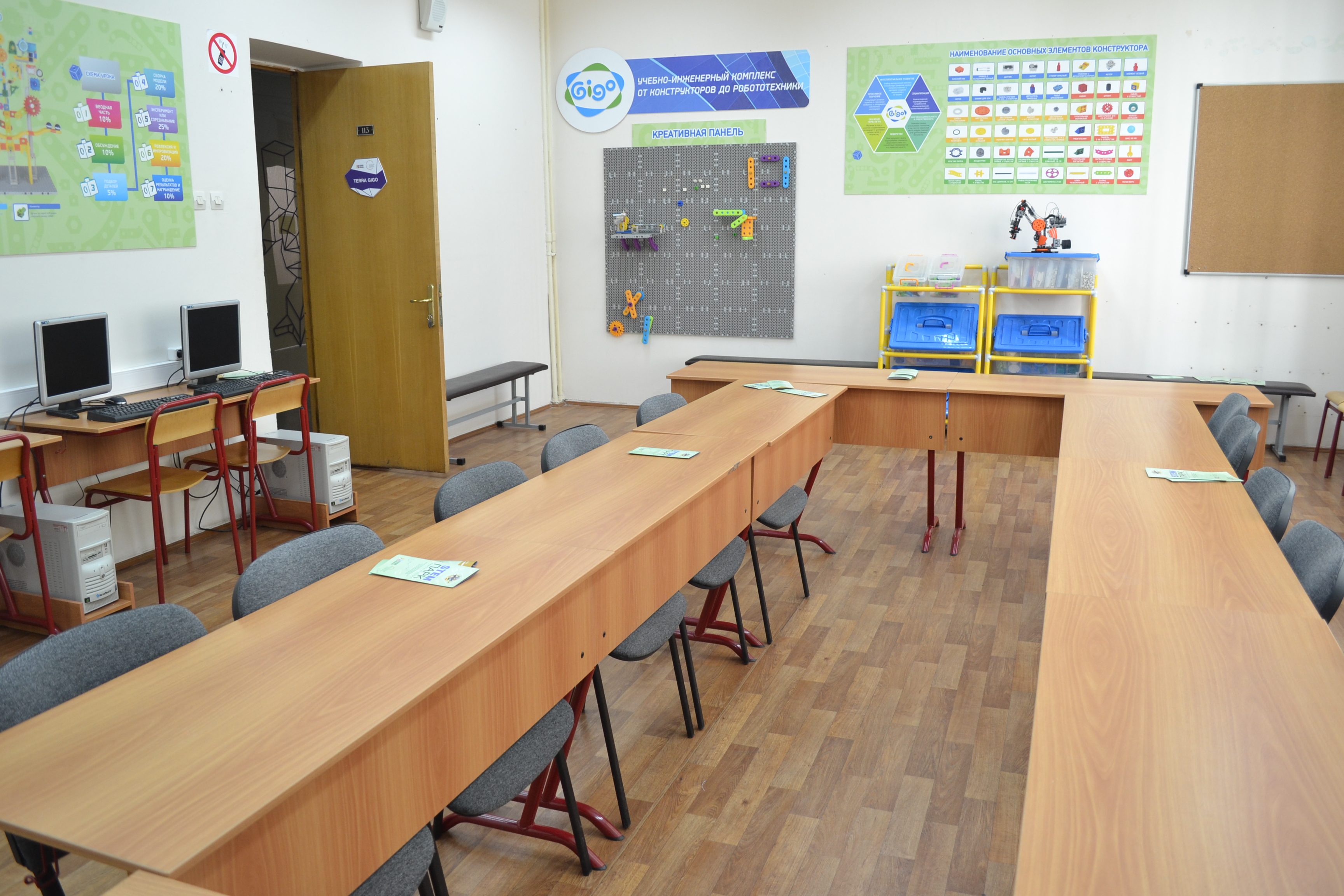 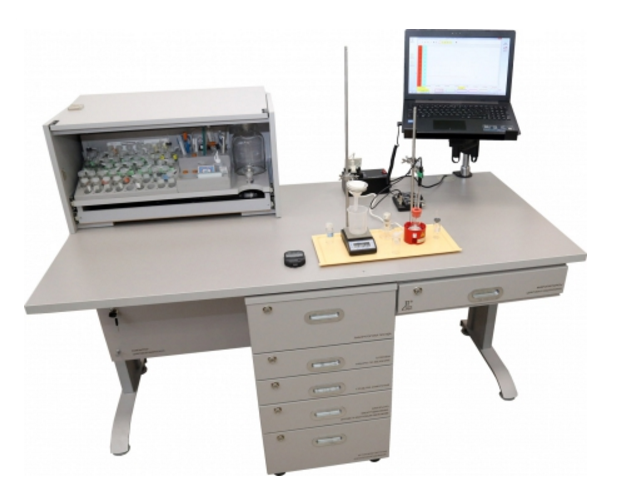 Химлабо
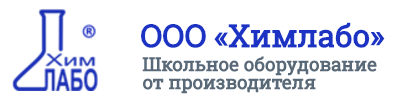 Знаток
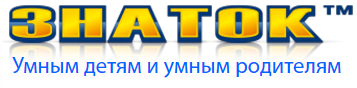 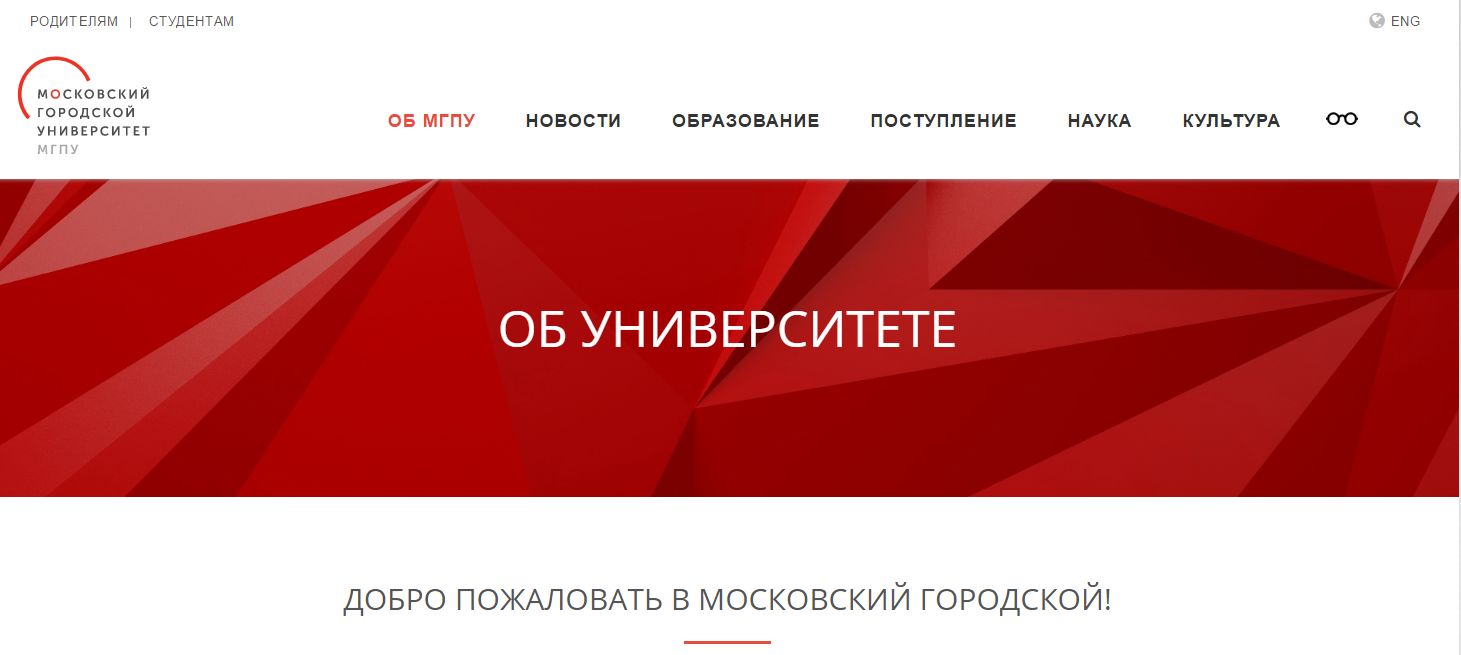